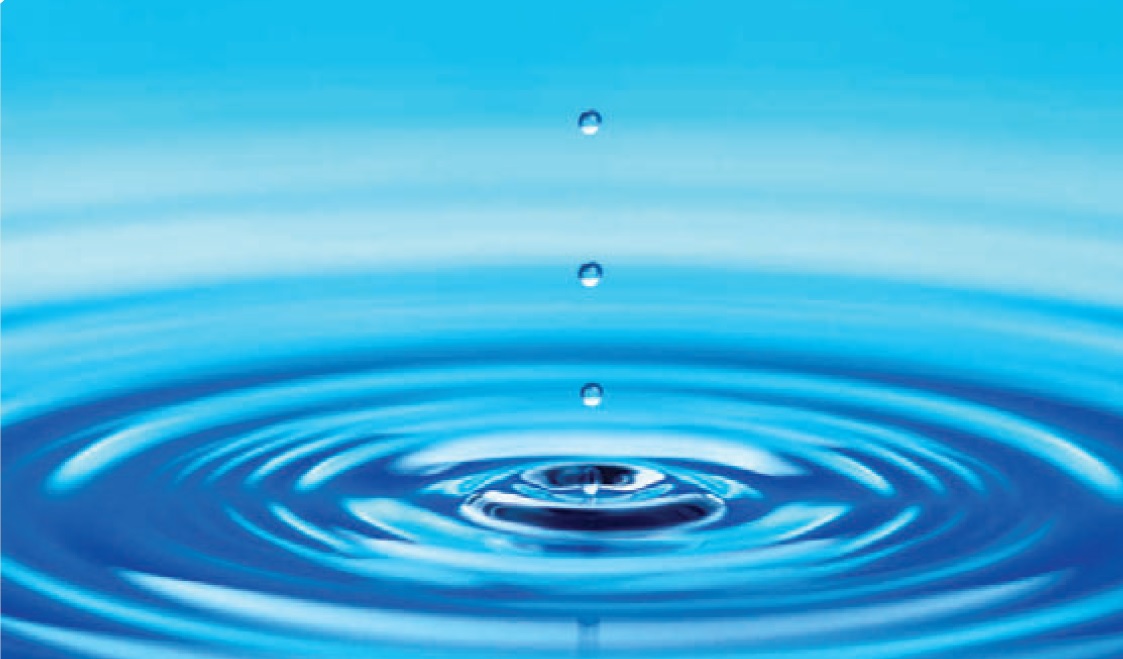 Φυσική για Μηχανικούς
Απλή Αρμονική Ταλάντωση
Εικόνα: Σταγόνες νερού που πέφτουν από ύψος επάνω σε μια επιφάνεια νερού προκαλούν την ταλάντωση της επιφάνειας. Αυτές οι ταλαντώσεις σχετίζονται με κυκλικά κύματα που απομακρύνονται από το σημείο που πέφτουν οι σταγόνες.
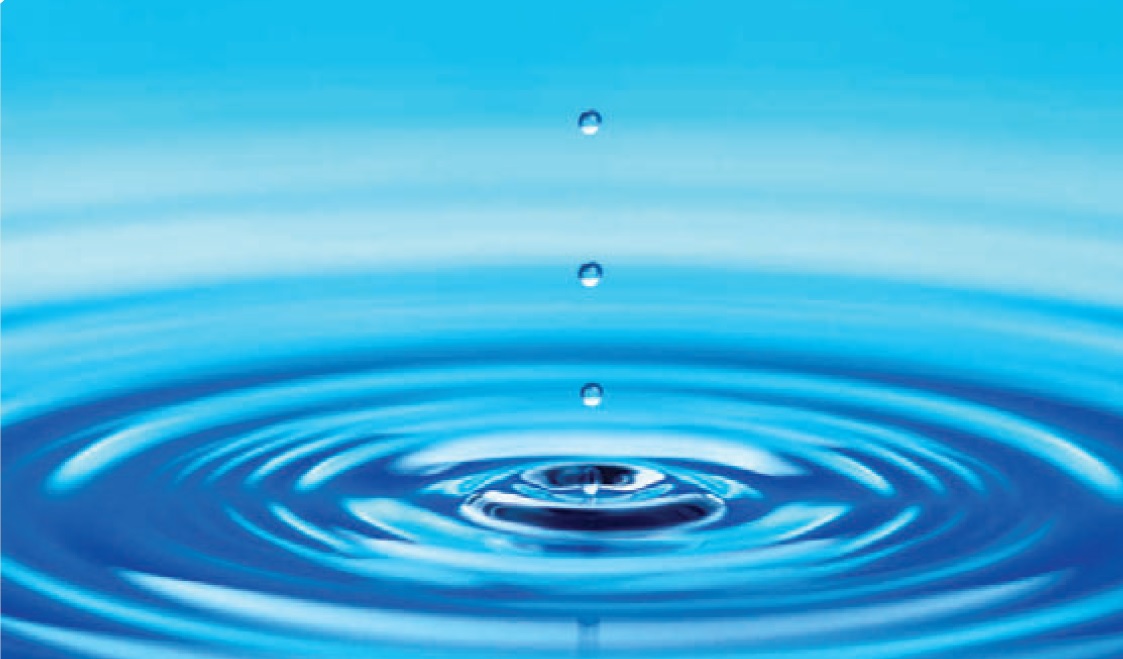 Φυσική για Μηχανικούς
Απλή Αρμονική Ταλάντωση
Εικόνα: Σταγόνες νερού που πέφτουν από ύψος επάνω σε μια επιφάνεια νερού προκαλούν την ταλάντωση της επιφάνειας. Αυτές οι ταλαντώσεις σχετίζονται με κυκλικά κύματα που απομακρύνονται από το σημείο που πέφτουν οι σταγόνες.
Απλή Αρμονική Ταλάντωση
Απλή Αρμονική Ταλάντωση
Απλή αρμονική κίνηση: περιοδική κίνηση που συμβαίνει συχνά σε μηχανικά συστήματα, όταν η δύναμη είναι ανάλογη της θέσης του σώματος, σε σχέση με μια θέση ισορροπίας

Ορισμός: Όταν η δύναμη έχει πάντα κατεύθυνση προς τη θέση ισορροπίας του σώματος, η κίνηση λέγεται Απλή Αρμονική Κίνηση
Γνωρίζετε ήδη μια τέτοια κίνηση (ποια;) 
Απλή Αρμονική Ταλάντωση
Απλή Αρμονική Ταλάντωση
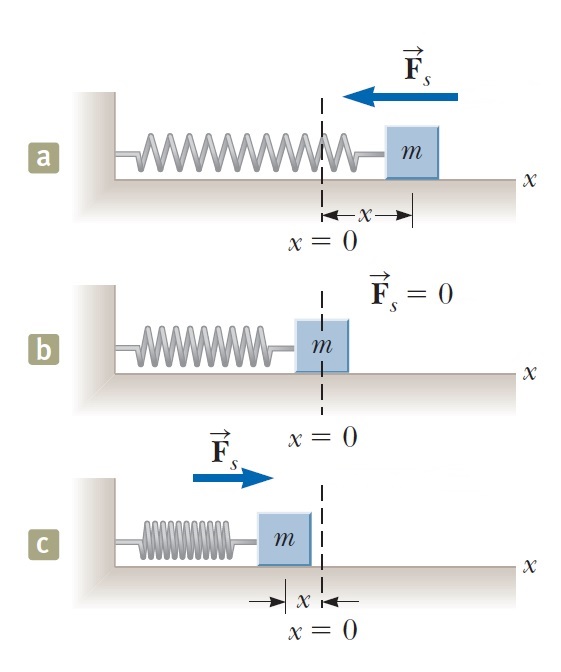 Απλή Αρμονική Ταλάντωση
Φάση μετατόπισης ή σταθερά φάσης
Φάση
Πλάτος ταλάντωσης
Συχνότητα ταλάντωσης
Απλή Αρμονική Ταλάντωση
Απλή Αρμονική Ταλάντωση
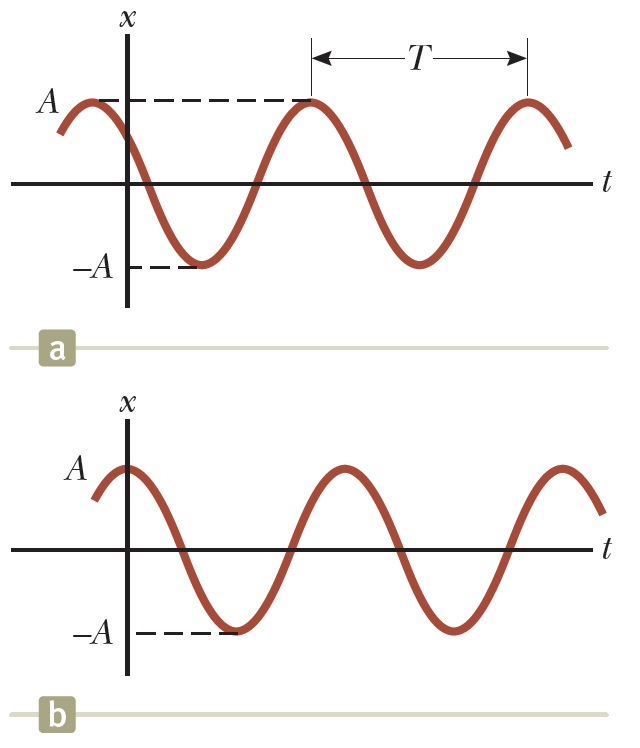 Απλή Αρμονική Ταλάντωση
Απλή Αρμονική Ταλάντωση
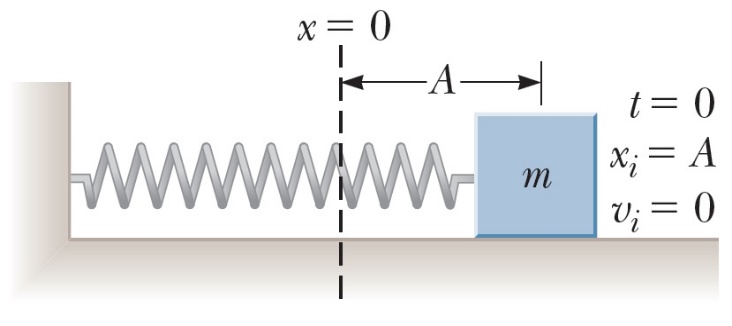 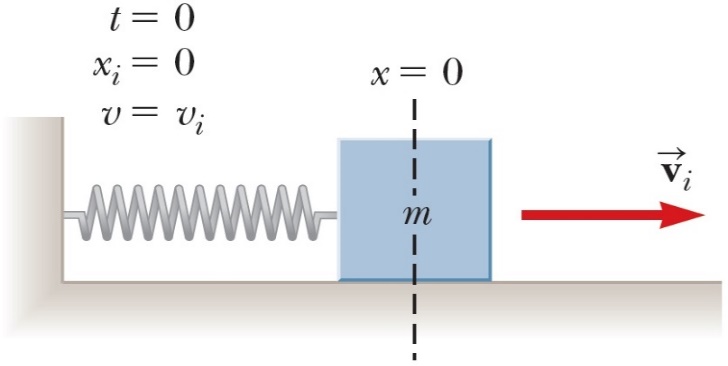 Απλή Αρμονική Ταλάντωση
Απλή Αρμονική Ταλάντωση
Παράδειγμα:
Ένα σώμα μάζας 200 gr είναι συνδεδεμένο με αβαρές ελατήριο για το οποίο η σταθερά είναι 5 N/m. Το σύστημα βρίσκεται σε οριζόντια επιφάνεια χωρίς τριβές. Το σώμα μετατοπίζεται κατά 5 cm από τη θέση ισορροπίας και αφήνεται ελεύθερο.
Α) Βρείτε την περίοδο της κίνησης.
Β) Βρείτε τη μέγιστη ταχύτητα του σώματος.
Γ) Βρείτε τη μέγιστη επιτάχυνση του σώματος.
Δ) Γράψτε όλες τις εξισώσεις κίνησης.
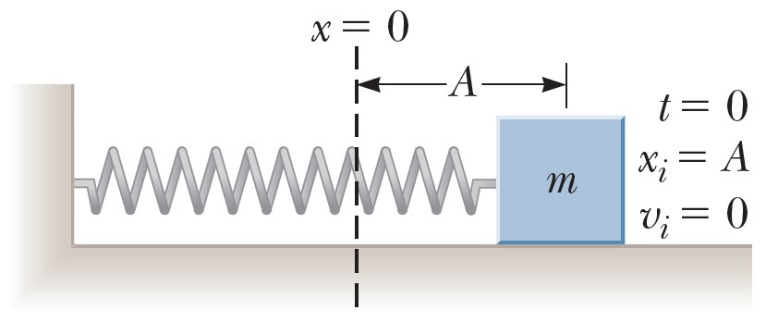 Απλή Αρμονική Ταλάντωση
Παράδειγμα:
Ένα σώμα μάζας 200 gr είναι συνδεδεμένο με αβαρές ελατήριο για το οποίο η σταθερά είναι 5 N/m. Το σύστημα βρίσκεται σε οριζόντια επιφάνεια χωρίς τριβές. Το σώμα μετατοπίζεται κατά 5 cm από τη θέση ισορροπίας και αφήνεται ελεύθερο.
Α) Βρείτε την περίοδο της κίνησης.
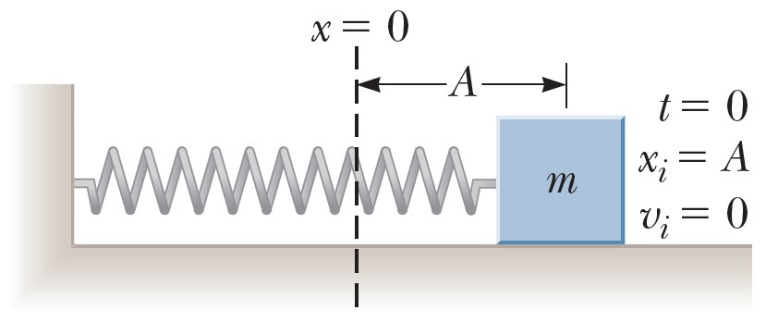 Απλή Αρμονική Ταλάντωση
Παράδειγμα:
Ένα σώμα μάζας 200 gr είναι συνδεδεμένο με αβαρές ελατήριο για το οποίο η σταθερά είναι 5 N/m. Το σύστημα βρίσκεται σε οριζόντια επιφάνεια χωρίς τριβές. Το σώμα μετατοπίζεται κατά 5 cm από τη θέση ισορροπίας και αφήνεται ελεύθερο.
Β) Βρείτε τη μέγιστη ταχύτητα του σώματος.
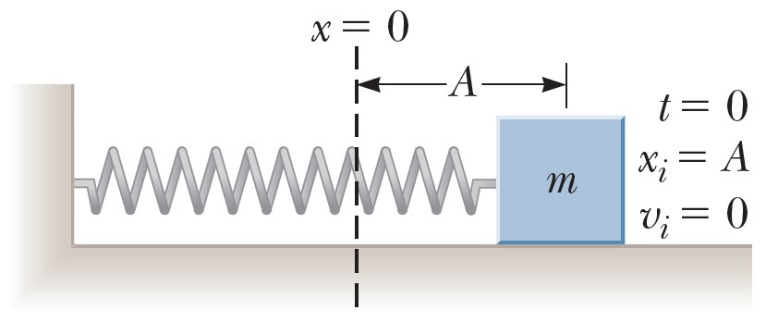 Απλή Αρμονική Ταλάντωση
Παράδειγμα:
Ένα σώμα μάζας 200 gr είναι συνδεδεμένο με αβαρές ελατήριο για το οποίο η σταθερά είναι 5 N/m. Το σύστημα βρίσκεται σε οριζόντια επιφάνεια χωρίς τριβές. Το σώμα μετατοπίζεται κατά 5 cm από τη θέση ισορροπίας και αφήνεται ελεύθερο.
Γ) Βρείτε τη μέγιστη επιτάχυνση του σώματος.
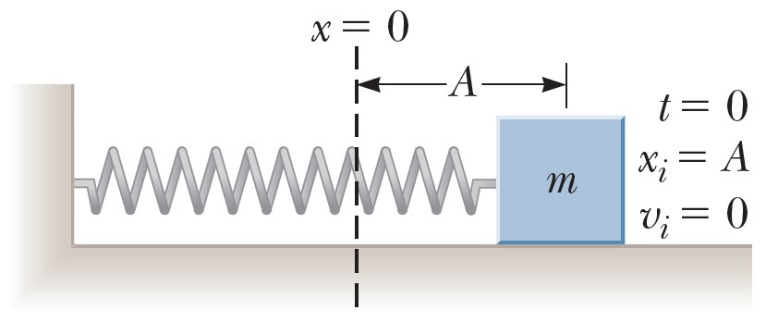 Απλή Αρμονική Ταλάντωση
Παράδειγμα:
Ένα σώμα μάζας 200 gr είναι συνδεδεμένο με αβαρές ελατήριο για το οποίο η σταθερά είναι 5 N/m. Το σύστημα βρίσκεται σε οριζόντια επιφάνεια χωρίς τριβές. Το σώμα μετατοπίζεται κατά 5 cm από τη θέση ισορροπίας και αφήνεται ελεύθερο.
Δ) Γράψτε όλες τις εξισώσεις κίνησης.
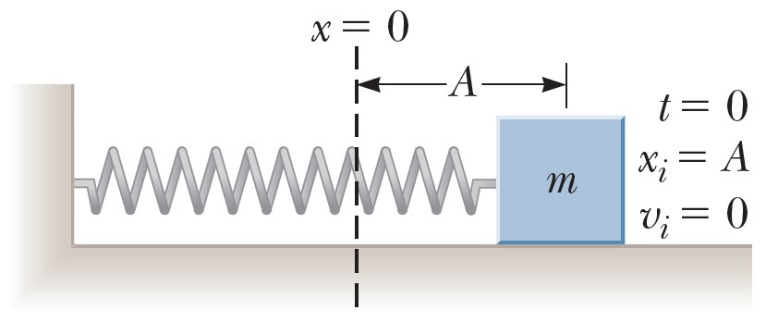 Απλή Αρμονική Ταλάντωση
Απλή Αρμονική Ταλάντωση
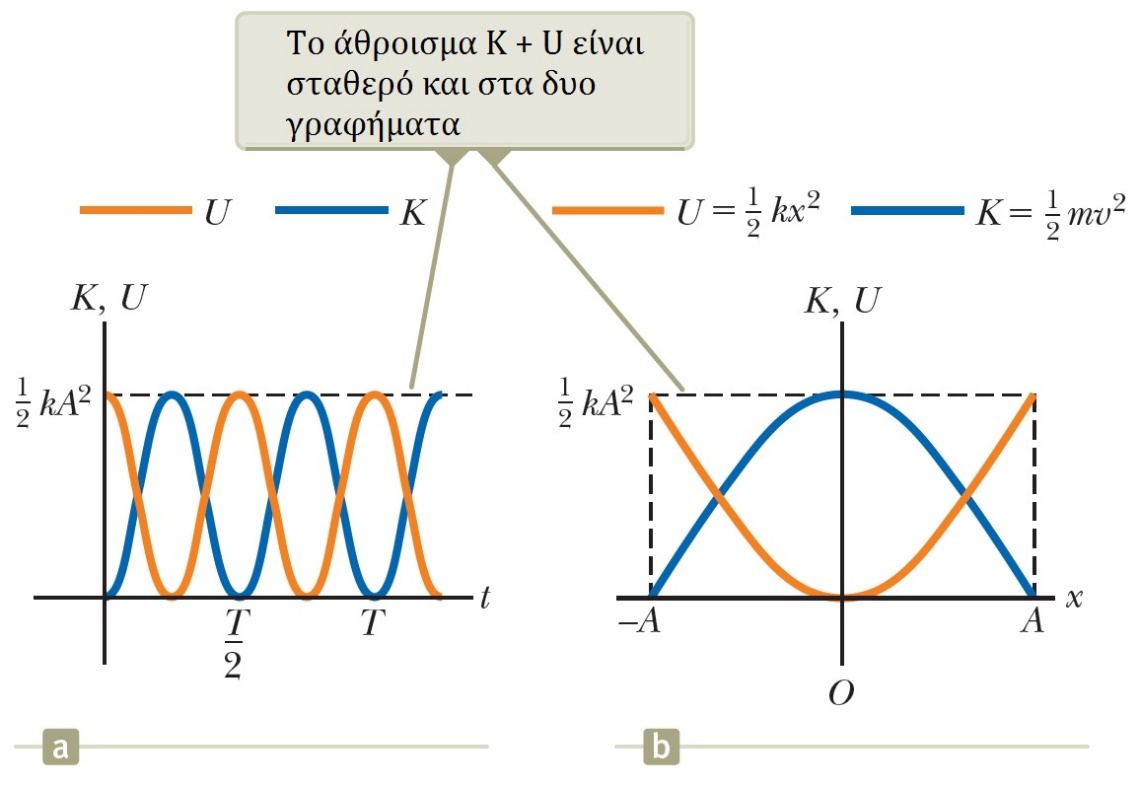 Απλή Αρμονική Ταλάντωση
Απλή Αρμονική Ταλάντωση
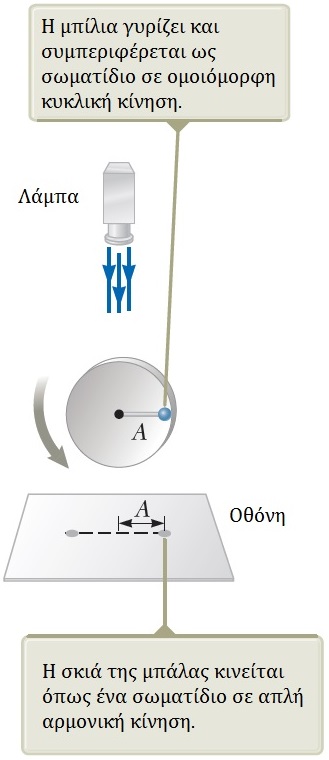 Σχέση απλής αρμονικής ταλάντωσης με ομαλή κυκλική κίνηση
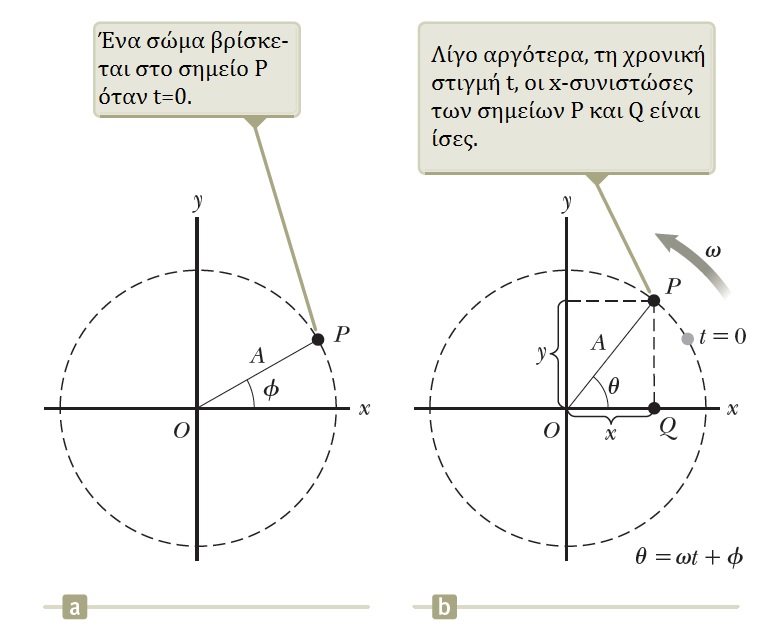 Απλή Αρμονική Ταλάντωση
Σχέση απλής αρμονικής ταλάντωσης με ομαλή κυκλική κίνηση
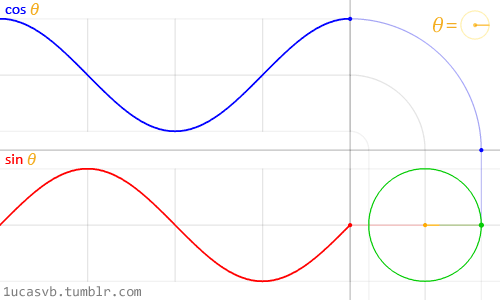 Απλή Αρμονική Ταλάντωση
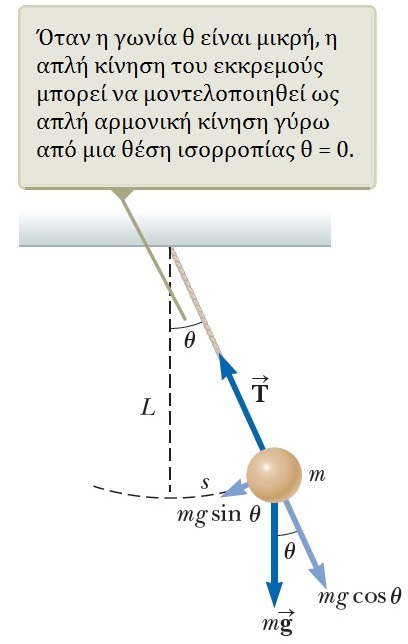 Απλή Αρμονική Ταλάντωση
Απλή Αρμονική Ταλάντωση
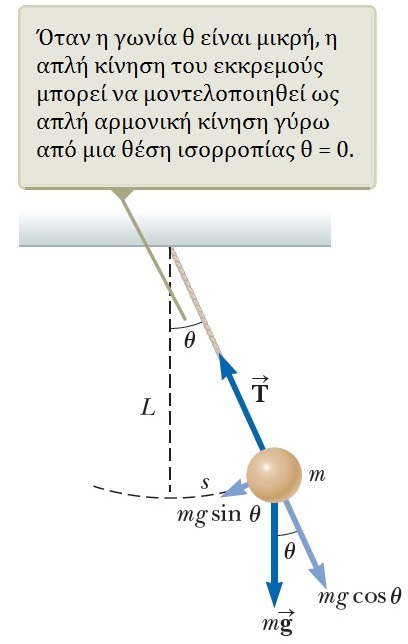 Απλή Αρμονική Ταλάντωση
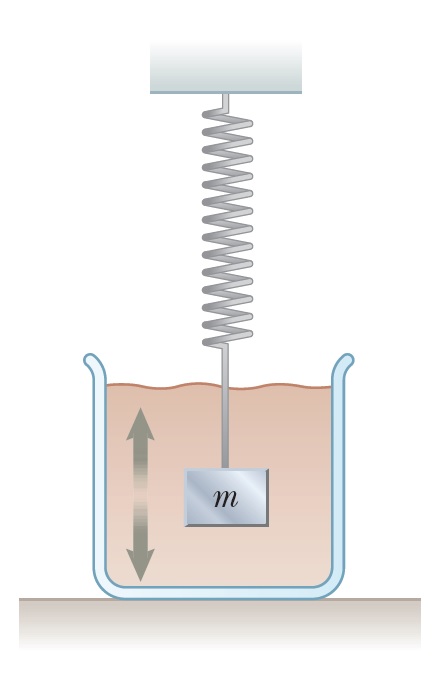 Απλή Αρμονική Ταλάντωση
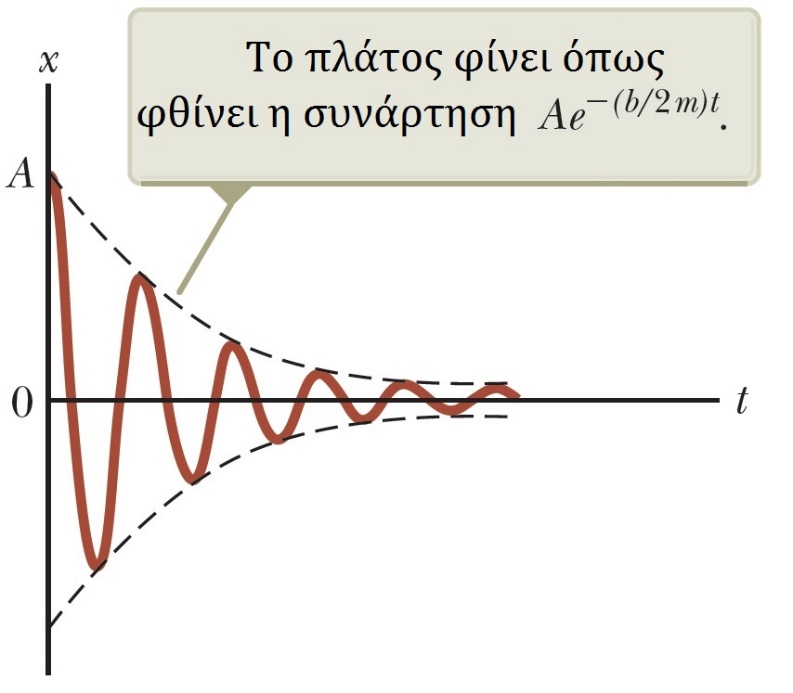 Απλή Αρμονική Ταλάντωση
Απλή Αρμονική Ταλάντωση
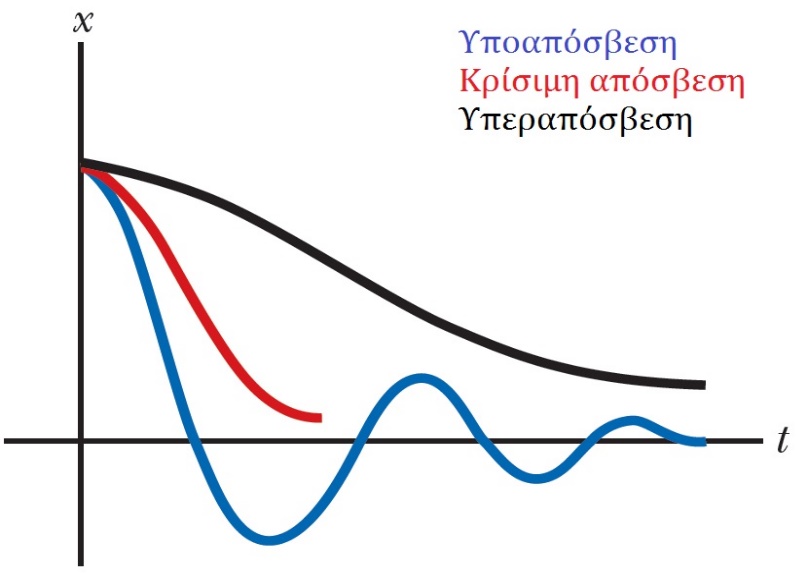 Απλή Αρμονική Ταλάντωση
Απλή Αρμονική Ταλάντωση
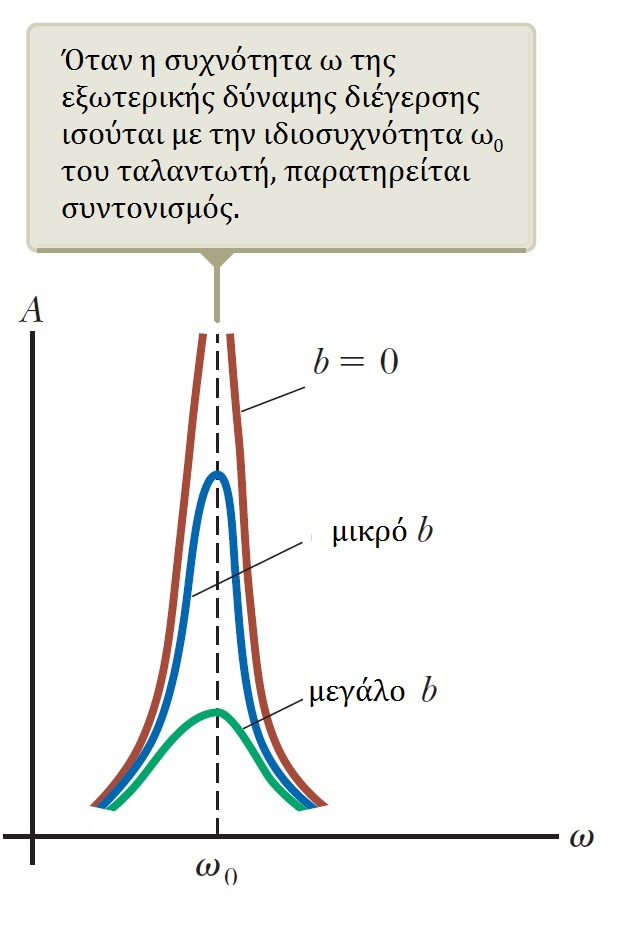 Απλή Αρμονική Ταλάντωση
Παραδείγματα – Μηχανική:






Ο κυματισμός του ανέμου στο οδόστρωμα δημιούργησε περιοδική δύναμη διέγερσης με συχνότητα ίση με τη συχνότητα συντονισμού της γέφυρας. Το πλάτος ταλάντωσης της γέφυρας αυξήθηκε πολύ με αποτέλεσμα την κατάρρευσή της. 
https://en.wikipedia.org/wiki/Tacoma_Narrows_Bridge
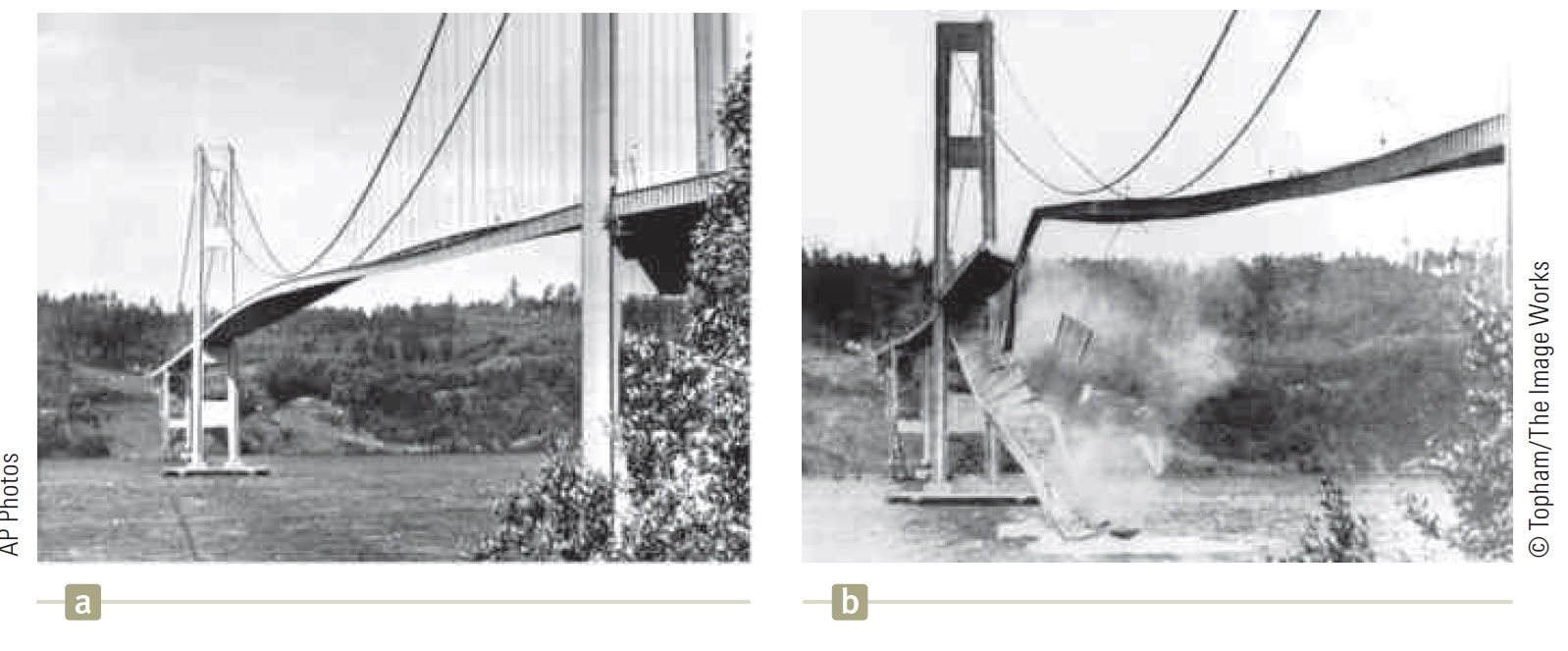 Απλή Αρμονική Ταλάντωση
Παραδείγματα – Επεξεργασία Φωνής:
Διαφορετικές συχνότητεςσυντονισμού για τα δια-φορετικά φωνήματα
/ο/, /α/, /ε/

Φωνοσυντονισμός(formant)
Περιοχές όπου οι γύρω συχνότητες λαμβάνουν υψηλά πλάτη
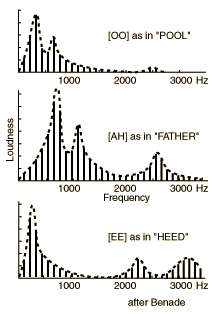 Απλή Αρμονική Ταλάντωση
Παραδείγματα - Ακουστική:
Οι σοπράνο προσπαθούν να «φτιάξουν» τη φωνητική οδό τους έτσι ώστε η συχνότητα φωνοσυντονισμού να συμπίπτει με τη θεμελιώδη συχνότητα της φωνής τους, όταν θέλουν να παρά-ξουν δυνατή φωνή (Σχήμα)
Επίσης, με διαφορετική διαμόρφωση της φω-νητικής οδού μπορούν να «φτιάξουν» ένα φωνο-συντονισμό στην περιοχή συχνοτήτων 2500-3000 Hz, όπου τα μουσικά όργανα συνήθως δεν έχουν ενέρ-γεια, ώστε να ακούγο-νται περισσότερο αυτοί παρά τα μουσικά όργανα
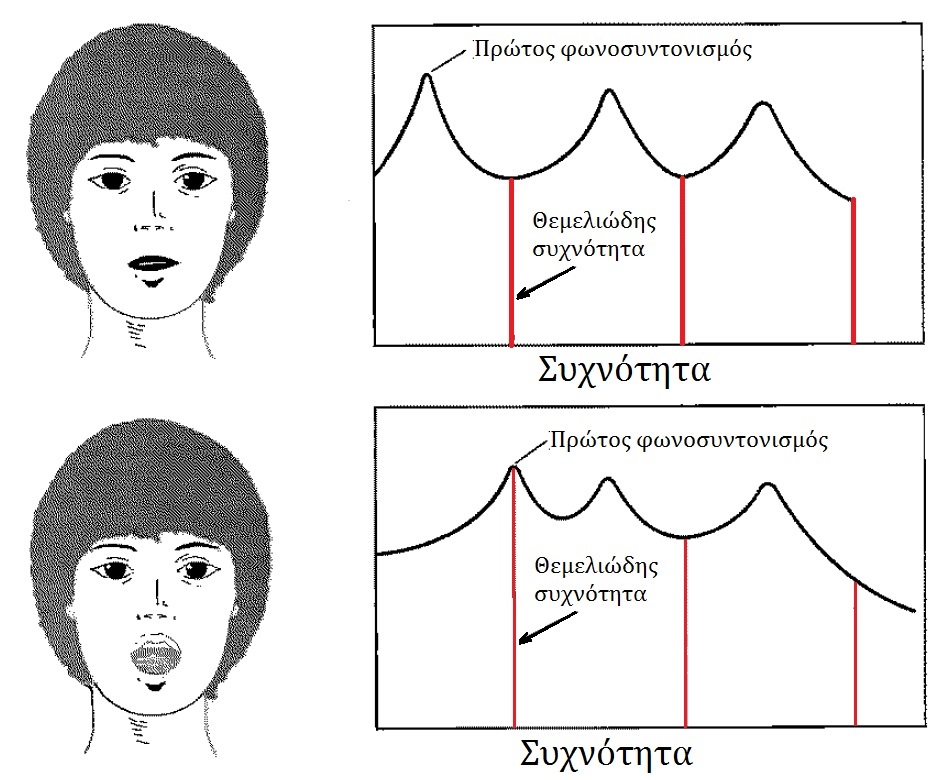 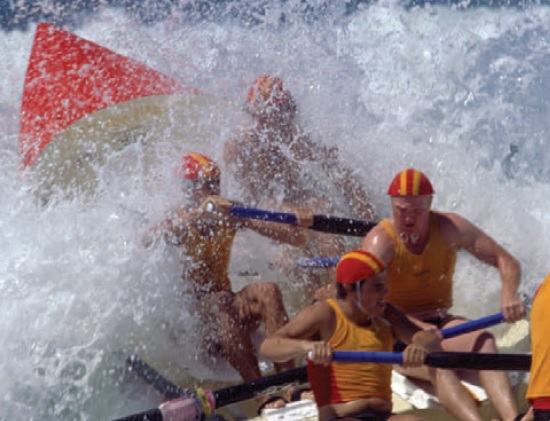 Φυσική για Μηχανικούς
Κύματα
Εικόνα: Ναυαγοσώστες στην Αυστραλία εκπαιδεύονται στην αντιμετώπιση μεγάλων κυμάτων. Τα κύματα που κινούνται στην επιφάνεια του νερού αποτελούν ένα παράδειγμα μηχανικών κυμάτων.
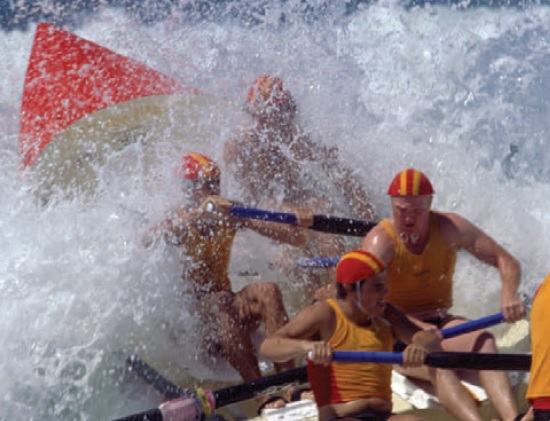 Φυσική για Μηχανικούς
Κύματα
Εικόνα: Ναυαγοσώστες στην Αυστραλία εκπαιδεύονται στην αντιμετώπιση μεγάλων κυμάτων. Τα κύματα που κινούνται στην επιφάνεια του νερού αποτελούν ένα παράδειγμα μηχανικών κυμάτων.
Κύματα
Ο κόσμος είναι γεμάτος από κύματα!
Μηχανικά & Ηλεκτρομαγνητικά
Στα μηχανικά κύματα, απαιτείται ένα μέσο διάδοσης
Θα μελετήσουμε πρώτα τα μηχανικά κύματα
Αργότερα τα ηλεκτρομαγνητικά
Χαρακτηριστικό γνώρισμα μηχανικών κυμάτων
Έστω μια σημαδούρα που επιπλέει σε μια λίμνη
Αν ρίξουμε κοντά της μια πέτρα, η σημαδούρα θα μετακινηθεί
Κυματική κίνηση: μεταφέρεται ενέργεια αλλά όχι ύλη!
Κύματα
Όλα τα μηχανικά κύματα προϋποθέτουν
Α) Κάποια πηγή διαταραχής
Β) Ένα μέσο με στοιχεία που μπορούν να διαταραχθούν
Γ) Κάποιο μηχανισμό με τον οποίο τα στοιχεία του μέσου αλληλεπι-δρούν μεταξύ τους
Κίνηση κύματος
Παλμός = διαταραχή
Σχήμα σχεδόν απαράλλαχτο
Ύψος και ταχύτητα παλμού
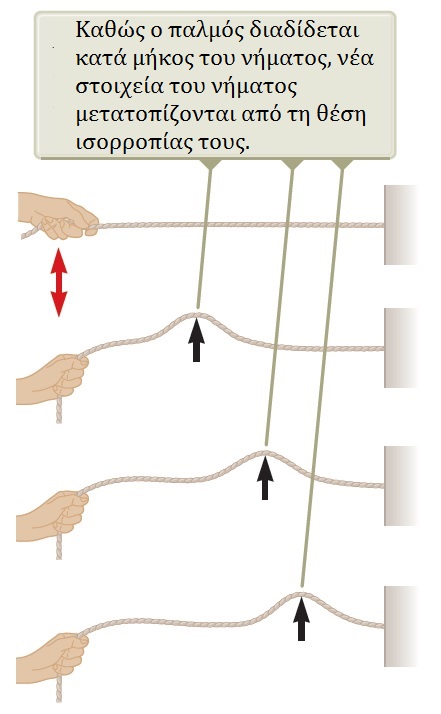 Κύματα
Προσέξτε την κίνηση των στοιχείων του νήματος
Είναι κάθετη προς τη διεύθυνσηδιάδοσης
Εγκάρσιο κύμα
Προσέξτε την αντίστοιχη τουελατηρίου
Είναι παράλληλη προς τη διεύ-θυνση διάδοσης
Διάμηκες κύμα
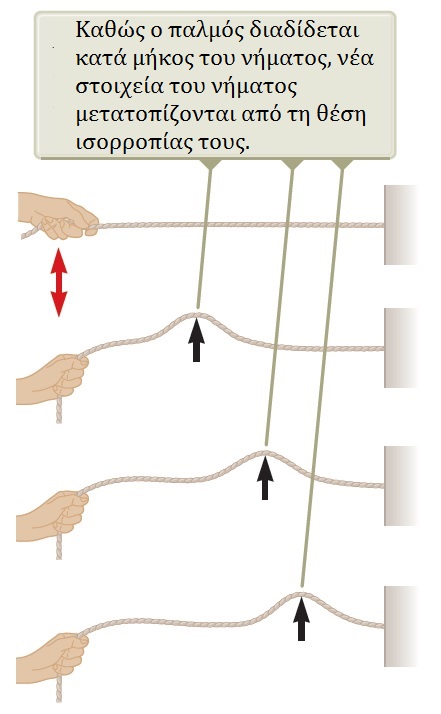 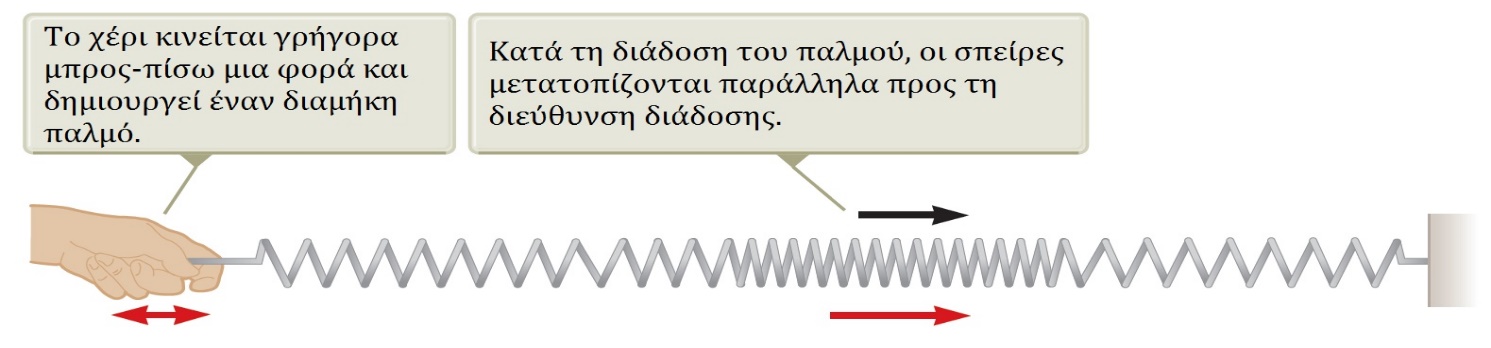 Κύματα
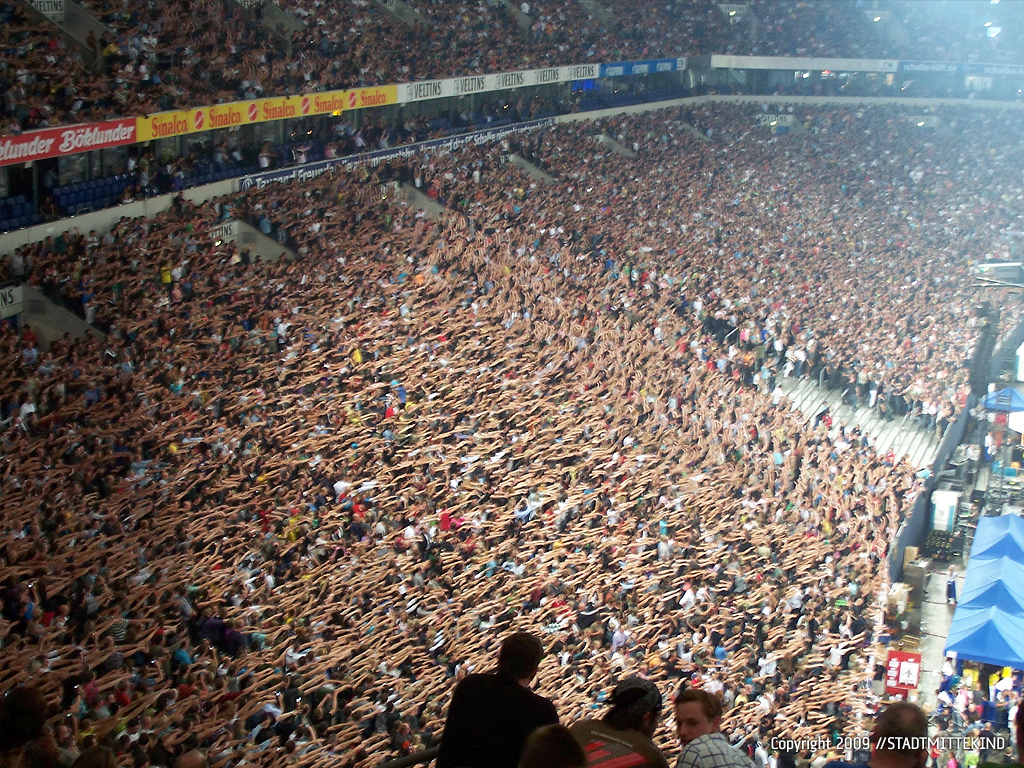 Κύματα
Σεισμικά Κύματα
Κύματα
Κύματα
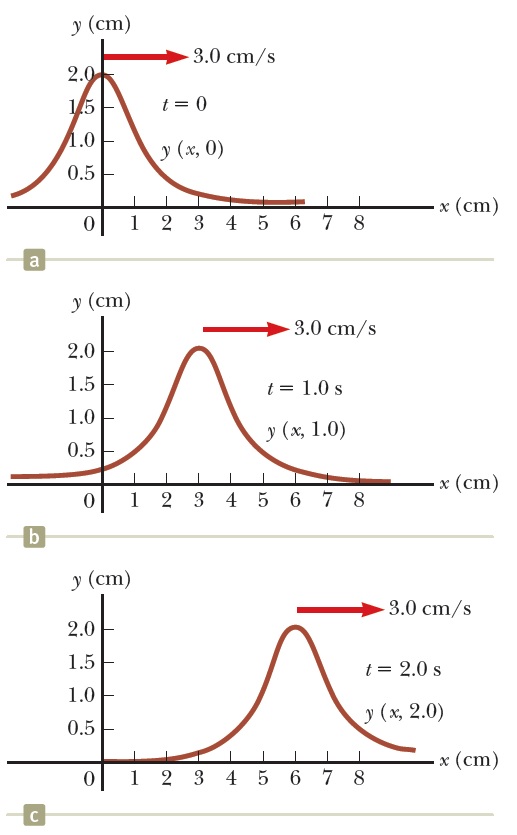 Κύματα
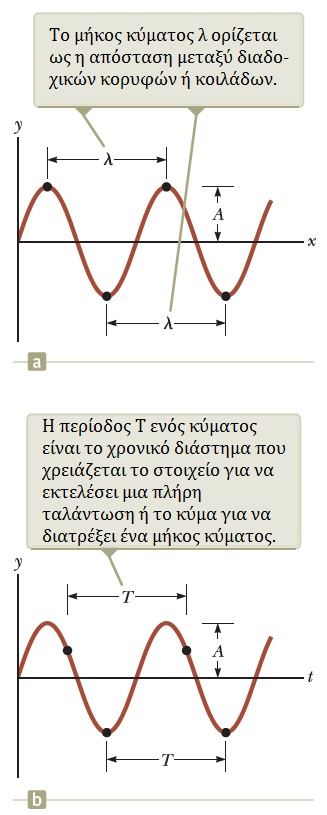 Κύματα
Κύματα
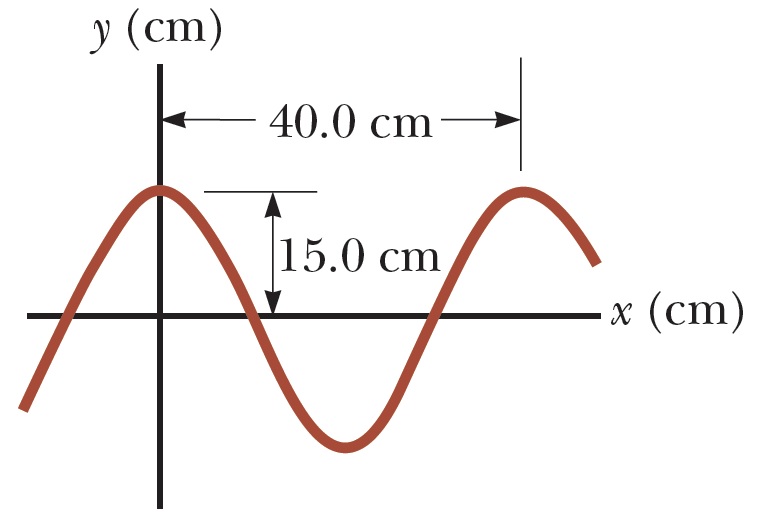 Κύματα
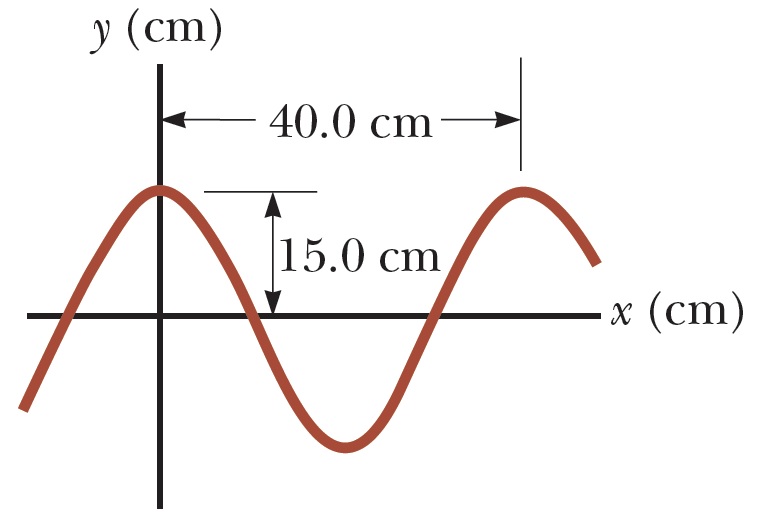 Κύματα
Παράδειγμα:
Ημιτονοειδές κύμα που διαδίδεται στην θετική κατεύθυνση του x-άξονα έχει πλάτος 15 cm, μήκος 40 cm, και συχνότητα 8 Hz. Η χρονική στιγμή t=0 φαίνεται στο σχήμα.
B) Βρείτε τη σταθερά φάσης φ και γράψτε την κυματοσυνάρτηση.
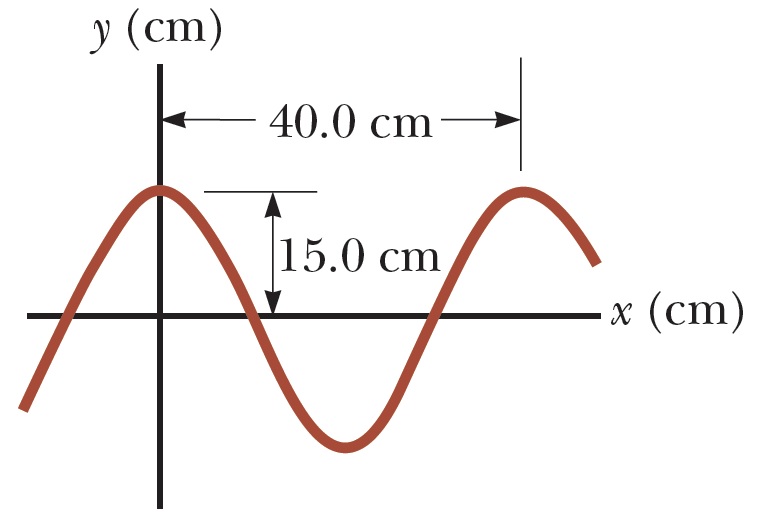 Κύματα
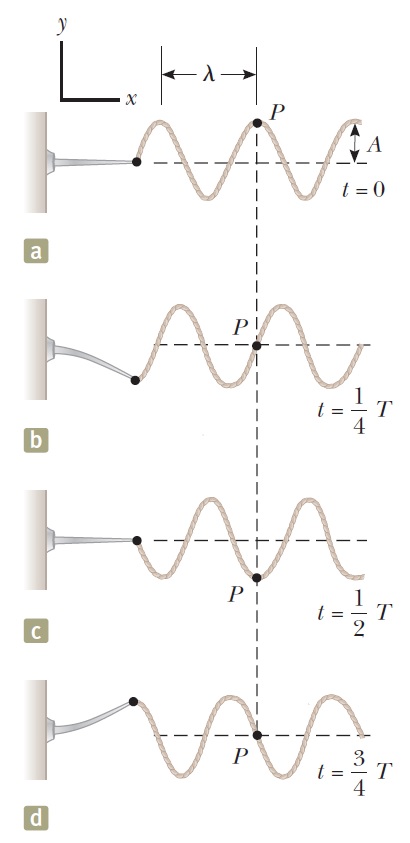 Κύματα
Κύματα
Παράδειγμα:
Ένας ορειβάτης μάζας 80 kg παγιδεύεται σε ένα βουνό. Ελικόπτερο διάσωσης έρχεται να τον σώσει, χαμηλώνοντας συρματόσκοινο μήκους 15 m και μάζας 8 kg προς το μέρος του. Ο ιμάντας στο άκρο του έχει μάζα 70 kg. Φοβισμένος ο ορειβάτης από το σκηνικό, κάνει σήμα στον πιλότο στέλνοντας εγκάρσιους παλμούς μέσω του συρματόσκοινου. Κάθε παλμός θέλει 0.25 s για να διατρέξει όλο το συρματόσκοινο. Ποια είναι η επιτάχυνση του ελικοπτέρου;
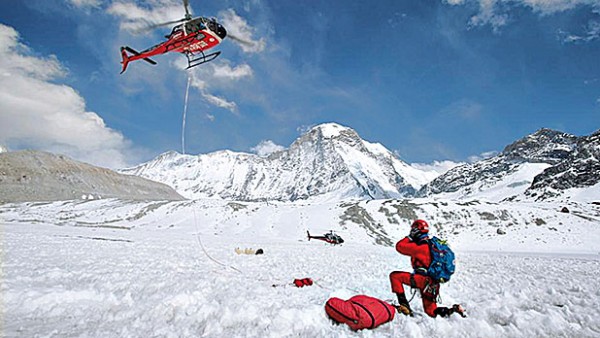 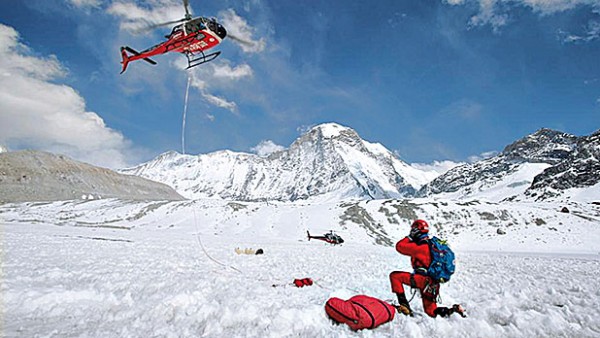 Κύματα
Παράδειγμα:
ορειβάτης μάζας 80 kg , συρματόσκοινο μήκους 15 m και μάζας 8 kg, ιμάντας στο άκρο του έχει μάζα 70 kg, εγκάρσιοι παλμοί μέσω του συρματόσκοινου, κάθε παλμός θέλει 0.25 s για να διατρέξει όλο το συρματόσκοινο. 
Ποια είναι η επιτάχυνση του ελικοπτέρου;
Κύματα
Ανάκλαση και διέλευση παλμών
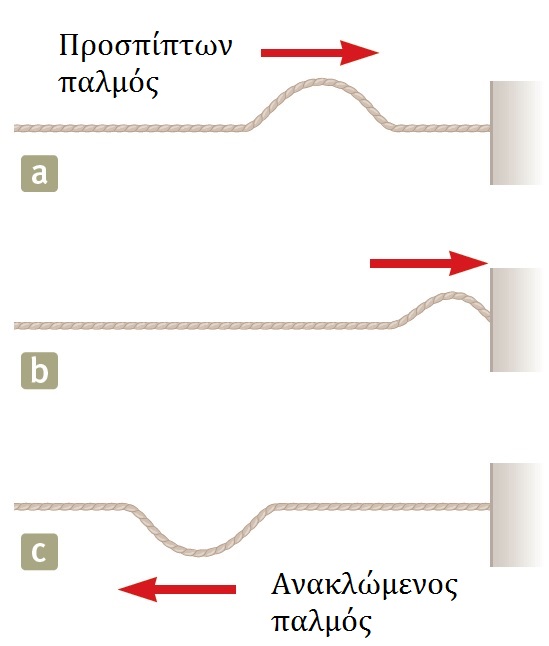 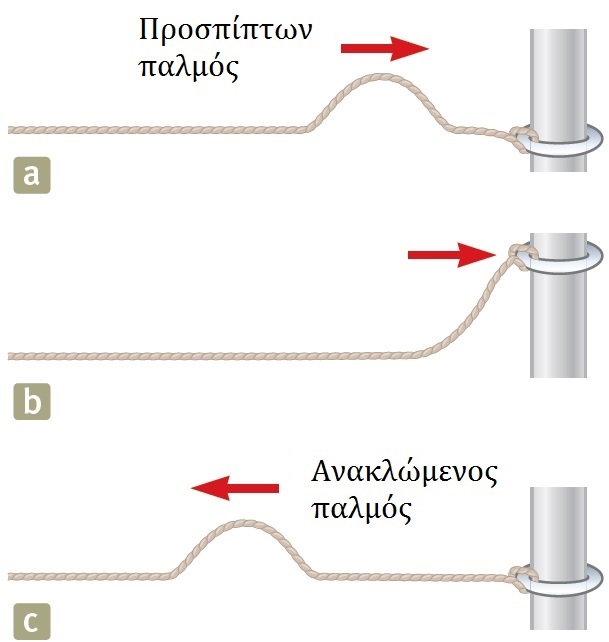 Κύματα
Ανάκλαση και διέλευση παλμών
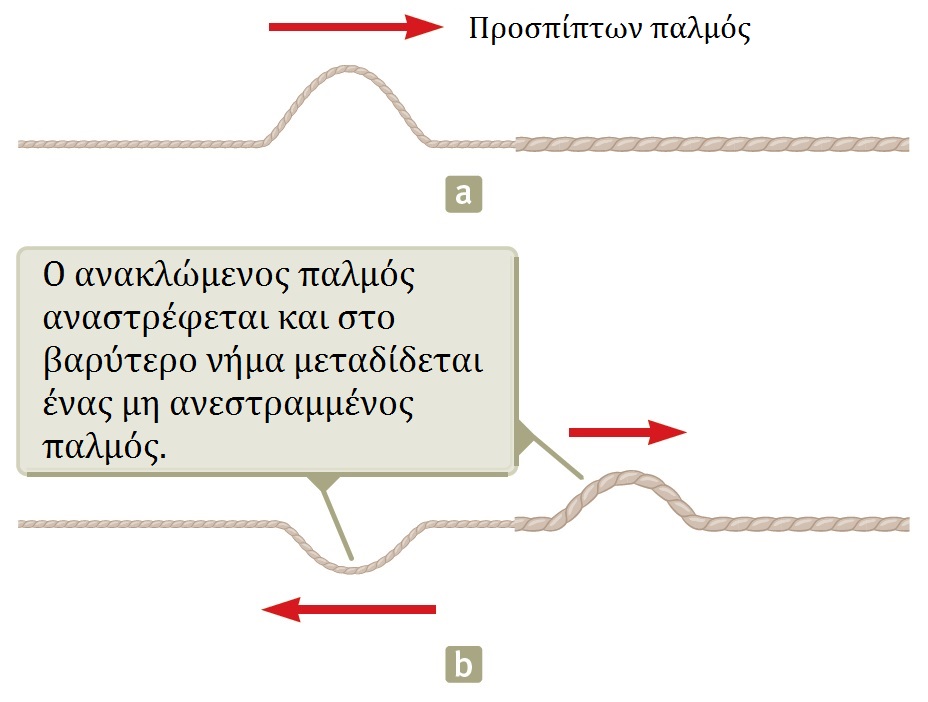 Κύματα
Ανάκλαση και διέλευση παλμών
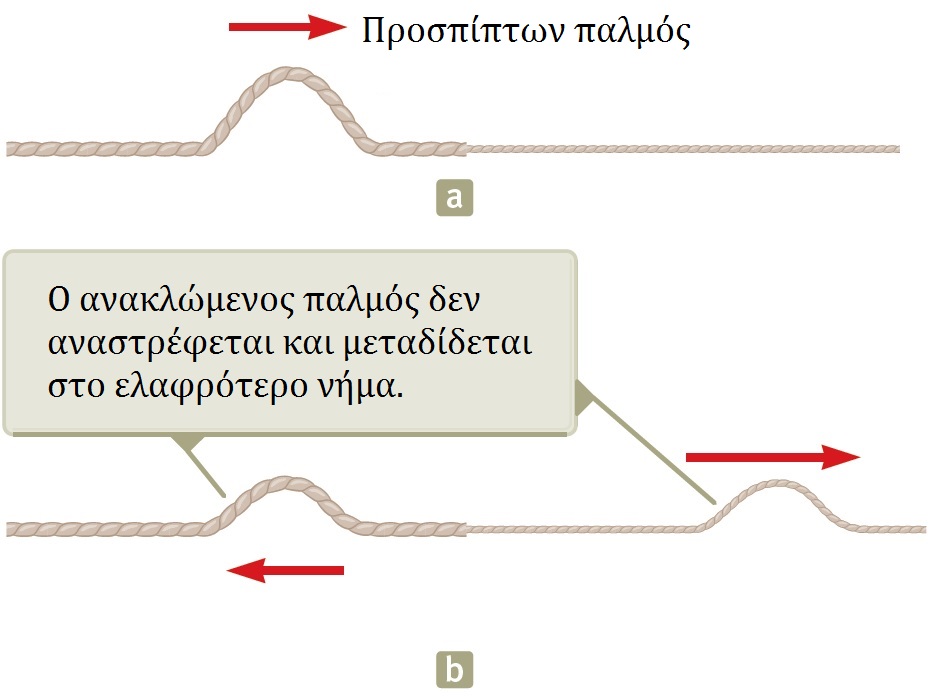 Κύματα
Κύματα
Μεταφορά ενέργειας σε νήμα
Είπαμε ότι στα μηχανικά κύματα μεταφέρεται ενέργεια
Που πηγαίνει αυτή η ενέργεια;
Παράδειγμα:
Έστω το νήμα ως μη απομονω-μένο σύστημα
Ενέργεια λόγω έργου (χέρι)
Εξωτερική στο σύστημα
Διάδοση κατά μήκος του νήματος
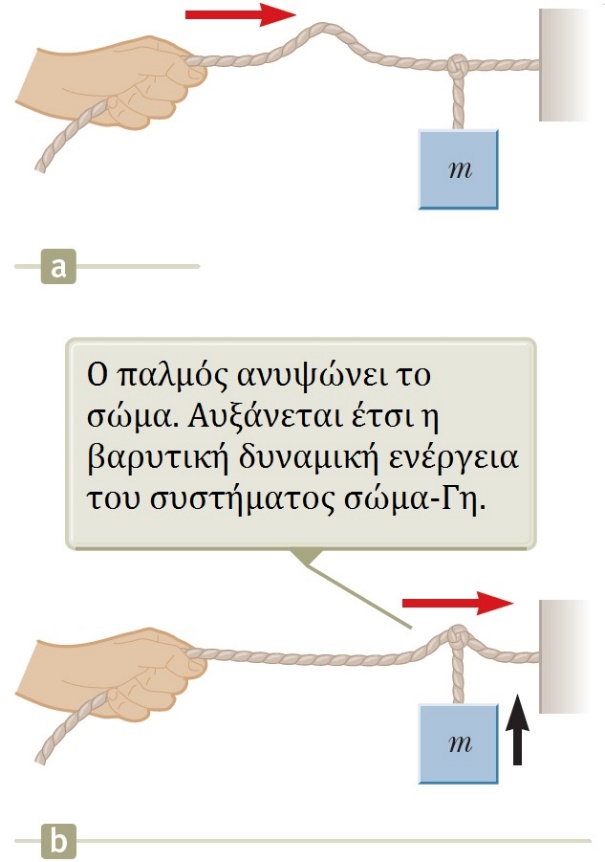 Κύματα
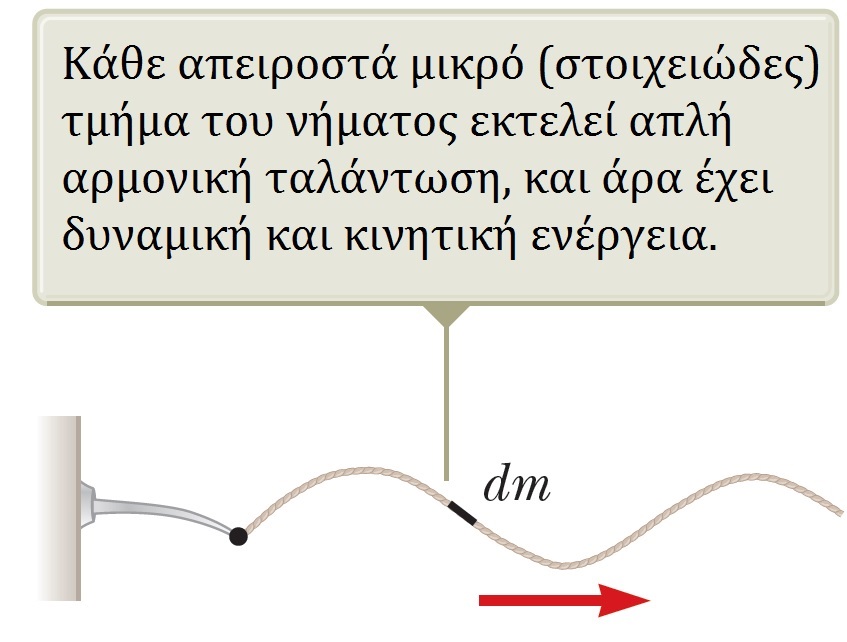 Κύματα
Κύματα
Κύματα
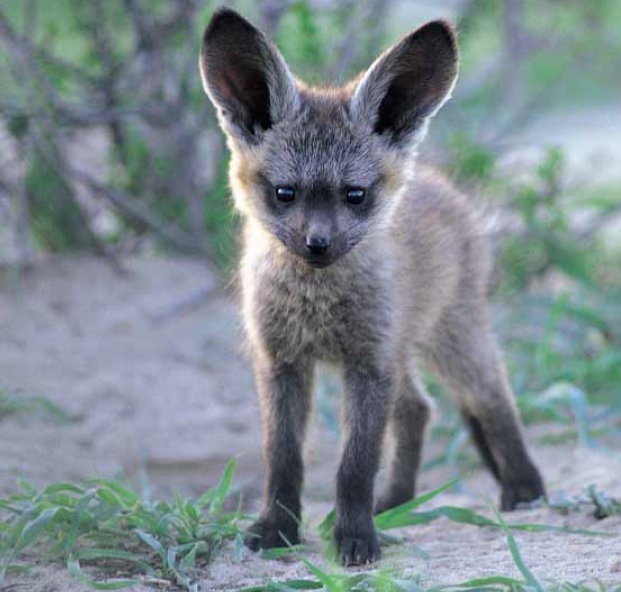 Φυσική για Μηχανικούς
Ηχητικά Κύματα
Εικόνα: Τα αυτιά του ανθρώπου έχουν εξελιχθεί να ακούν και να ερμηνεύουν ηχητικά κύματα ως φωνή ή ως ήχους. Κάποια ζώα, όπως το είδος αλεπούς με τα αυτιά νυχτερίδας, έχουν αυτιά που είναι προσαρμοσμένα να ακούν πολύ αδύναμους ήχους.
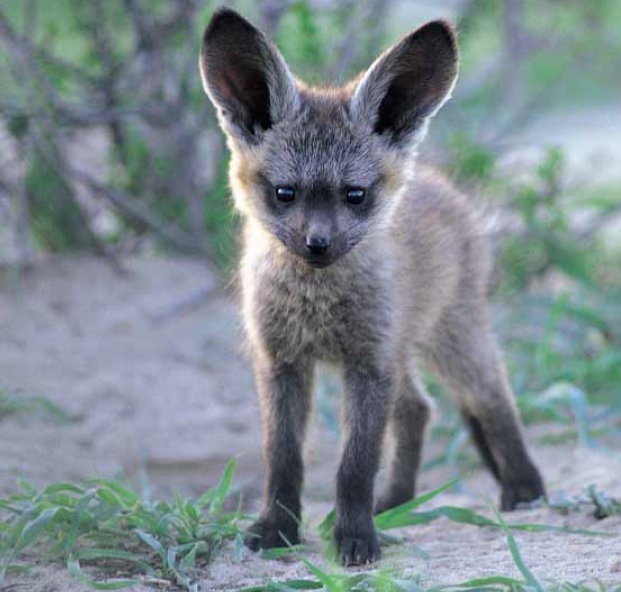 Φυσική για Μηχανικούς
Ηχητικά Κύματα
Εικόνα: Τα αυτιά του ανθρώπου έχουν εξελιχθεί να ακούν και να ερμηνεύουν ηχητικά κύματα ως φωνή ή ως ήχους. Κάποια ζώα, όπως το είδος αλεπούς με τα αυτιά νυχτερίδας, έχουν αυτιά που είναι προσαρμοσμένα να ακούν πολύ αδύναμους ήχους.
Ηχητικά Κύματα
Τρεις κατηγορίες ηχητικών κυμάτων

Ακουστικά κύματα
Μουσική, φωνή, ηχεία
Κύματα υποήχων (υπόηχοι)
Ελέφαντες επικοινωνούν με υπόηχους
Κύματα υπερήχων
Σφυρίχτρες σκύλων
Ιατρική απεικόνιση εμβρύων
Ηχητικά Κύματα
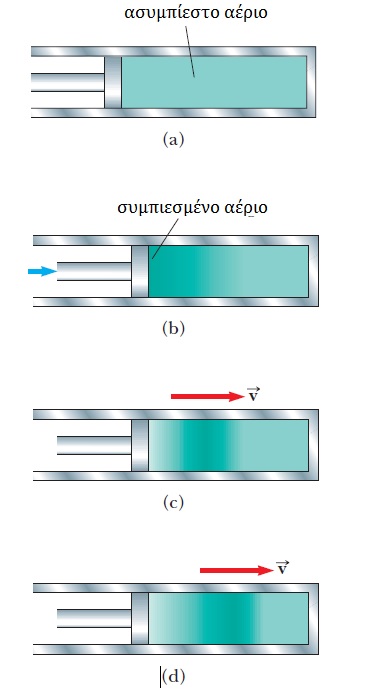 Έμβολο σε ακινησία – (a)


Έμβολο σε κίνηση προς ταδεξιά – (b)

Έμβολο σε ακινησία – (c)
Διάμηκες κύμα διαδίδεται μεταχύτητα v


Η διάδοση συνεχίζεται – (d)
Ηχητικά Κύματα
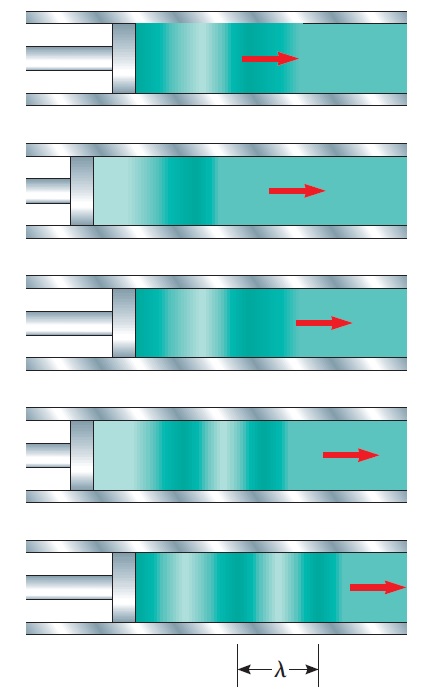 Έμβολο σε απλή αρμονική ταλάντωση

Πίεση προς τα εμπρός
Περιοχές συμπίεσης (σκούρο)
Πυκνώματα
Τράβηγμα προς τα πίσω
Περιοχές αραίωσης (ανοιχτό)
Αραιώματα

Διάδοση με ταχύτητα ήχου
Ηχητικά Κύματα
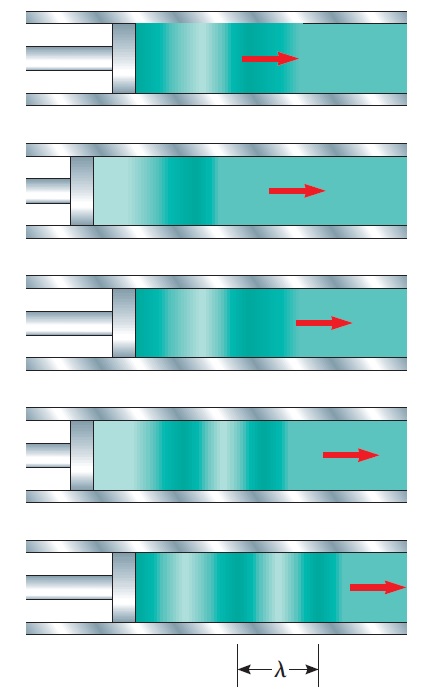 Ηχητικά Κύματα
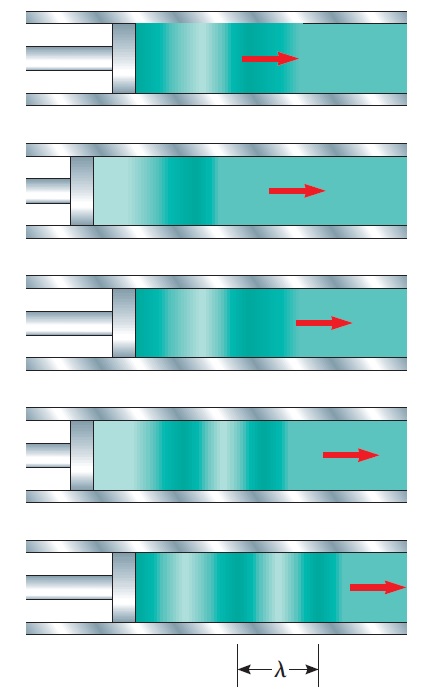 Ηχητικά Κύματα
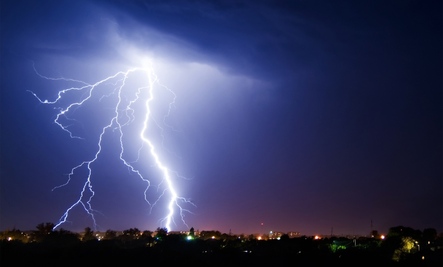 Ηχητικά Κύματα
Ηχητικά Κύματα
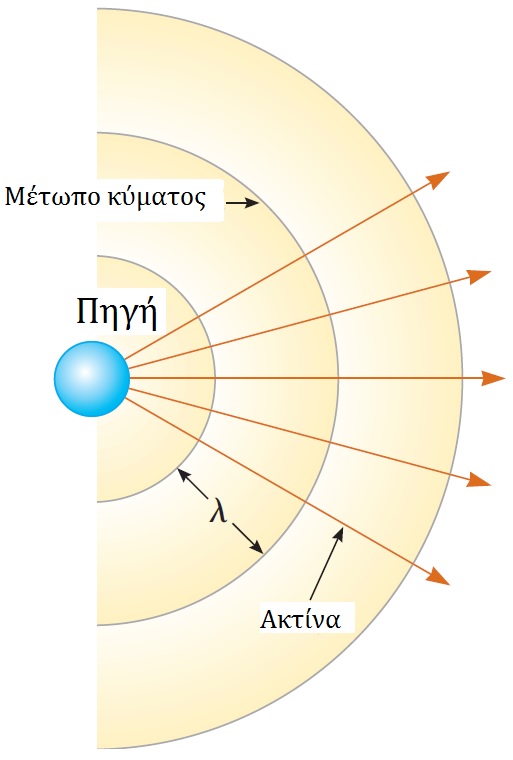 Εμβαδό μετώπου
Ηχητικά Κύματα
Ηχητικά Κύματα
Ηχητικά Κύματα
Παράδειγμα:
Δυο ίδιες μηχανές βρίσκονται στην ίδια απόσταση από έναν εργάτη. Η ένταση του ήχου κατά τη λειτουργία κάθε μηχανής είναι ίση με 2 x 10-7 W/m2. A) Βρείτε την ηχοστάθμη που ακούει ο εργάτης όταν λειτουργεί η μια μηχανή.Β) Βρείτε την ηχοστάθμη που ακούει ο εργάτης όταν λειτουργούν και οι δυο μηχανές.
Ηχητικά Κύματα
Παράδειγμα:
Δυο ίδιες μηχανές βρίσκονται στην ίδια απόσταση από έναν εργάτη. Η ένταση του ήχου κατά τη λειτουργία κάθε μηχανής είναι ίση με 2 x 10-7 W/m2. A) Βρείτε την ηχοστάθμη που ακούει ο εργάτης όταν λειτουργεί η μια μηχανή.
Ηχητικά Κύματα
Παράδειγμα:
Δυο ίδιες μηχανές βρίσκονται στην ίδια απόσταση από έναν εργάτη. Η ένταση του ήχου κατά τη λειτουργία κάθε μηχανής είναι ίση με 2 x 10-7 W/m2. Β) Βρείτε την ηχοστάθμη που ακούει ο εργάτης όταν λειτουργούν και οι δυο μηχανές.
Ηχητικά Κύματα
Ακουστότητα - Ψυχοακουστική
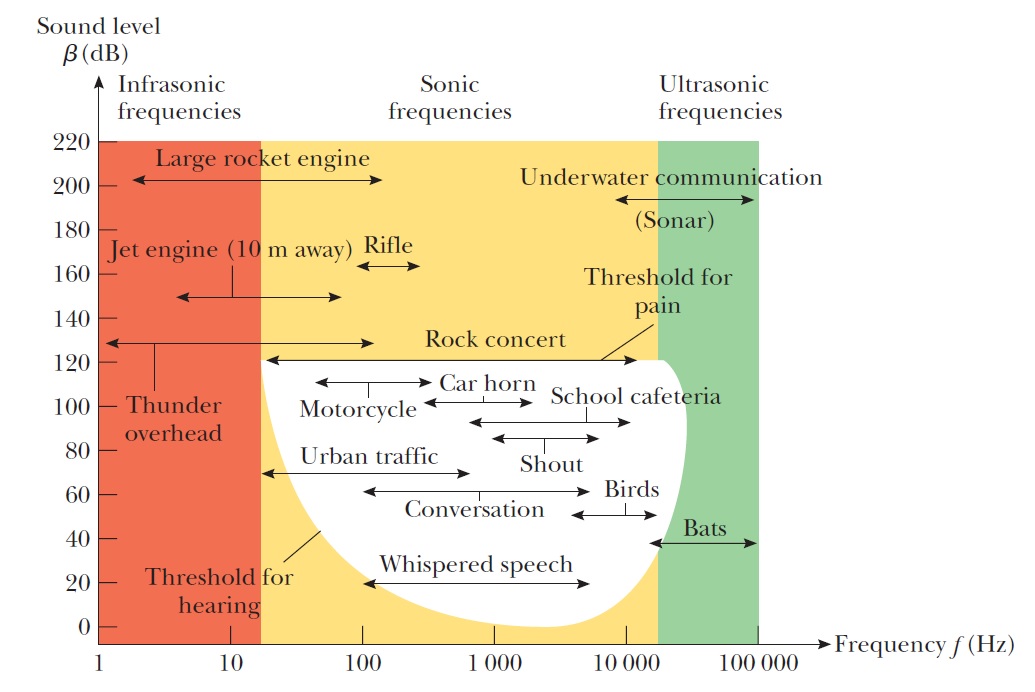 Ηχητικά Κύματα
Παράδειγμα εφαρμογής:
Συμπίεση ήχου (MP3 standard)
Τρεις σημαντικοί παράγοντες
Α. Εξάλειψη ήχων που δεν ακούγονται (< κατώφλι ακοής)
Μπορούμε να τους αφαιρέσουμε (μην αποθηκεύσουμε)
Β. Κάποιοι ήχοι ακούγονται «καλύτερα» από άλλους
Χρήση κρίσιμων ευρών ζώνης (critical bands)
Γ. Κάποιοι ήχοι επικαλύπτουν άλλους γειτονικούς
Το φαινόμενο του masking (masking effect)
Ηχητικά Κύματα
Παράδειγμα εφαρμογής:
Συμπίεση ήχου (MP3 standard)
Α. Εξάλειψη ήχων που δεν ακούγονται (< κατώφλι ακοής)
Μπορούμε να τους αφαιρέσουμε
Ό,τι βρίσκεται κάτωαπό το κατώφλι, δεχρειάζεται να από-θηκευθει
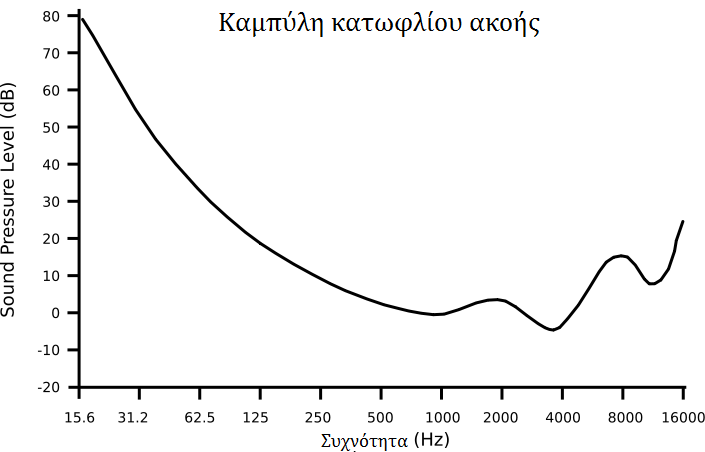 Ηχητικά Κύματα
Παράδειγμα εφαρμογής:
Συμπίεση ήχου (MP3 standard)
Β. Κάποιοι ήχοι ακούγονται «καλύτερα» από άλλους
Χρήση κρίσιμων ευρών ζώνης (critical bands)
Διαφορετική «βαρύτητα» σεκάθε ζώνη
Διαφορετική«ευαισθησία»του αυτιού σεκάθε ζώνη
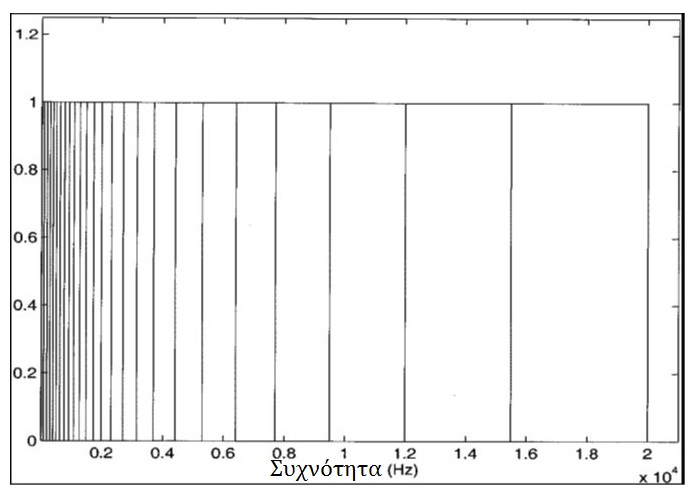 Ηχητικά Κύματα
Παράδειγμα εφαρμογής:
Συμπίεση ήχου (MP3 standard)
Γ. Masking effect
Ένας πιο δυνατός ήχος μπορεί να επικαλύψει ένα γει-τονικό του
Η πληροφορία του γειτονικού ήχου δε χρειάζεται να από-θηκευτεί
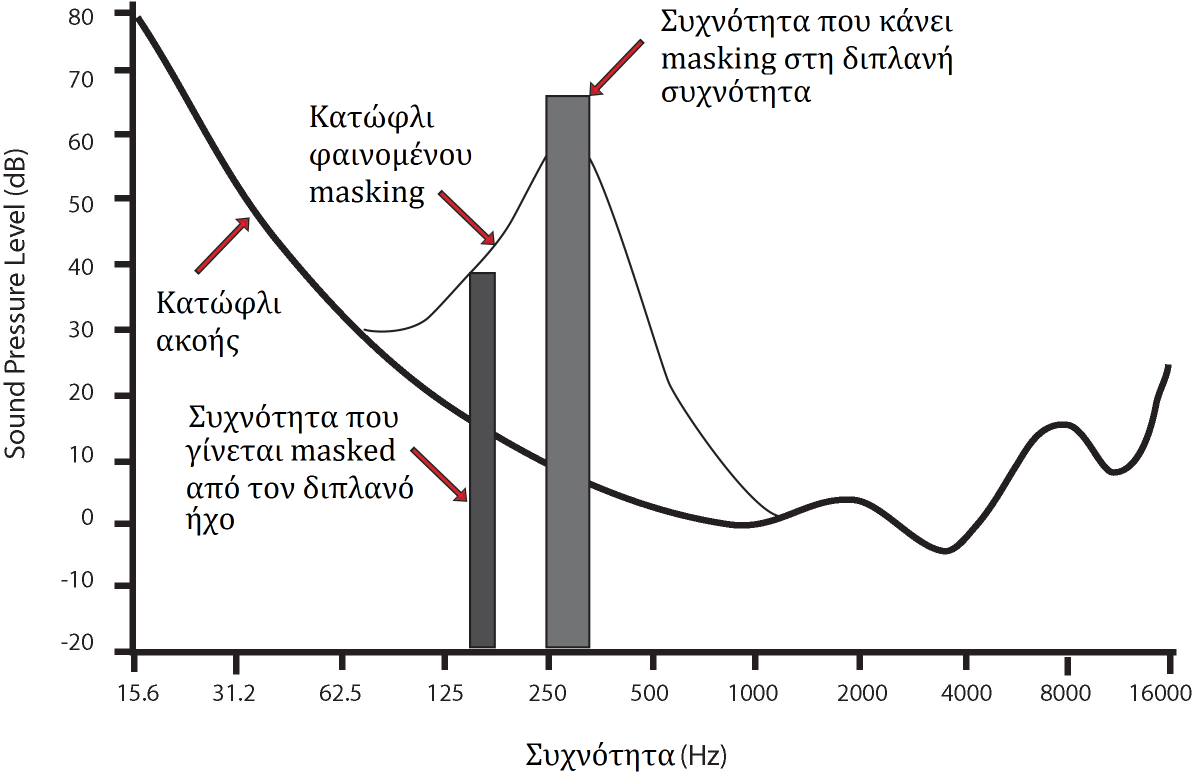 Ηχητικά Κύματα
Παράδειγμα εφαρμογής:
Συμπίεση ήχου (MP3 standard)
Απλοποιημένο διάγραμμα
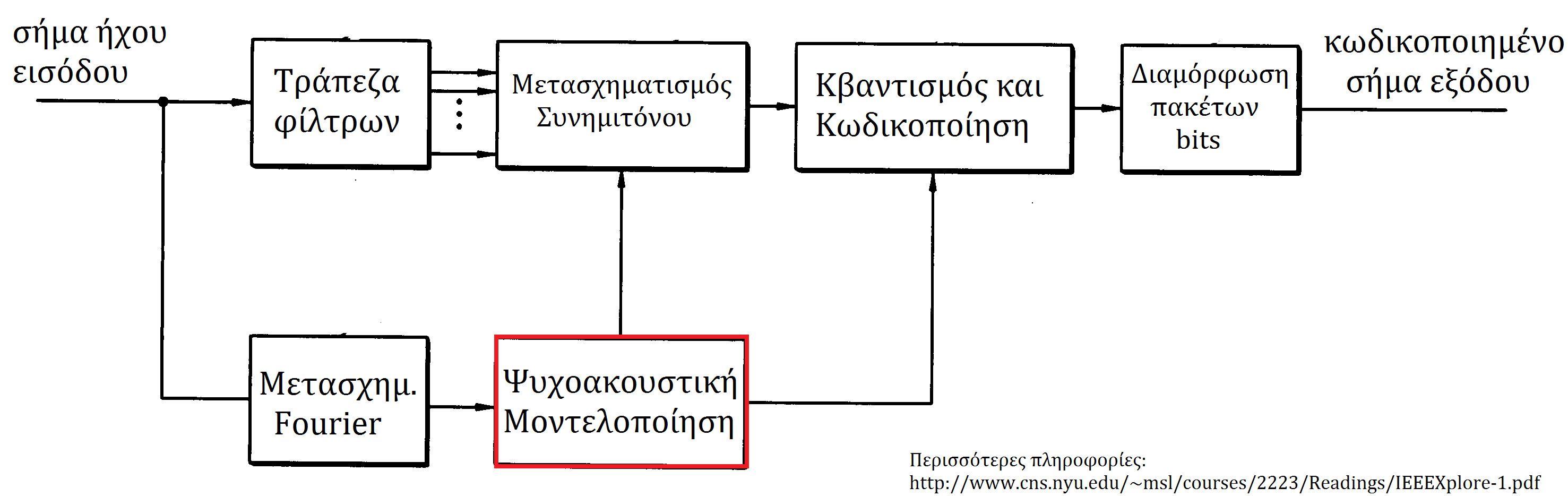 Ηχητικά Κύματα
Το φαινόμενο Doppler
Άκρως συχνή εμπειρία!
Ένα όχημα με σειρήνα μας πλησιάζει και απομακρύνεται από μας
Το ακούμε με υψηλότερη συχνότητα καθώς έρχεται προς εμάς
Το ακούμε με χαμηλότερη συχνότητα καθώς απομακρύνεται
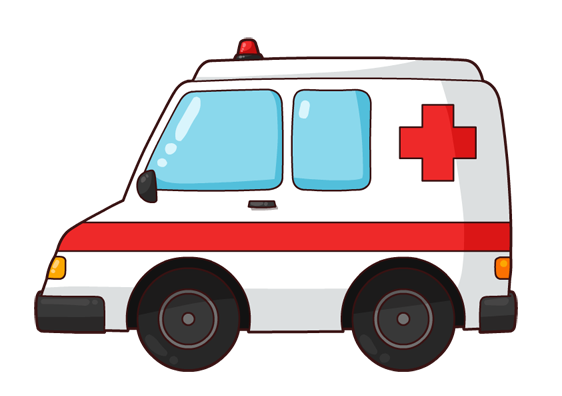 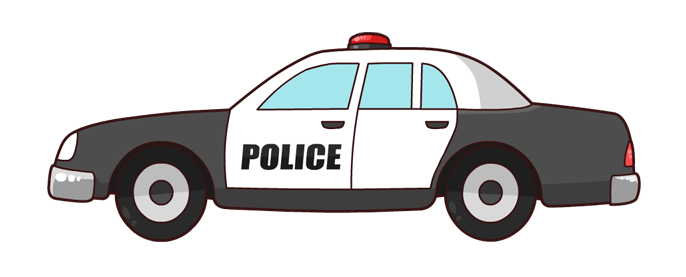 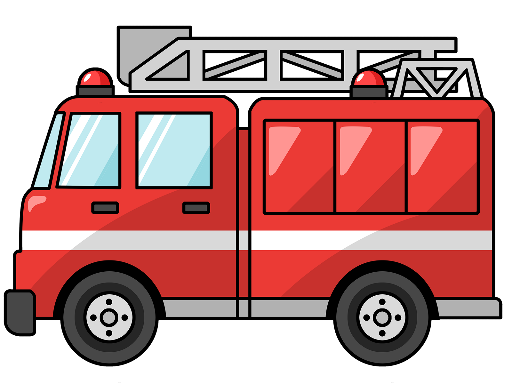 Ηχητικά Κύματα
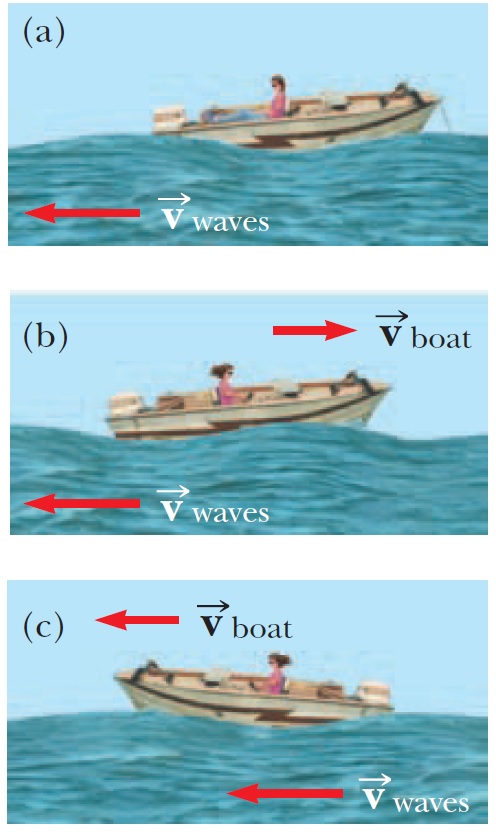 Ηχητικά Κύματα
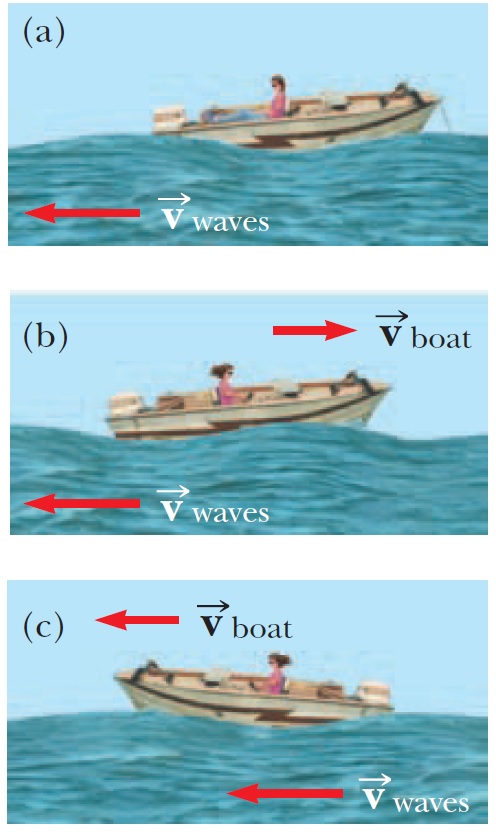 Ηχητικά Κύματα
Το φαινόμενο Doppler
Ευθέως ανάλογα για μια ηχητική πηγή
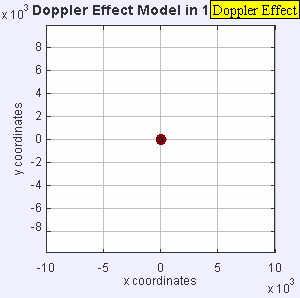 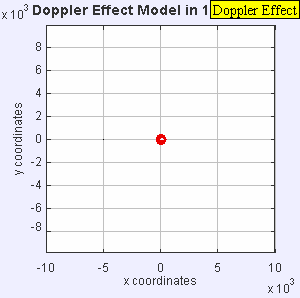 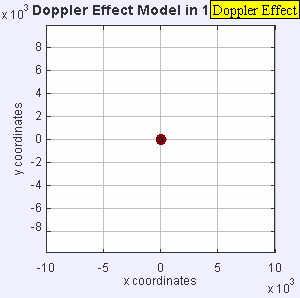 Ηχητικά Κύματα
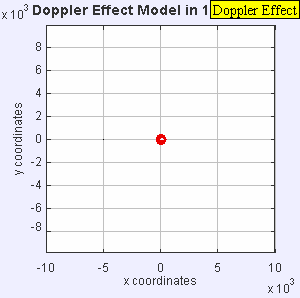 Ηχητικά Κύματα
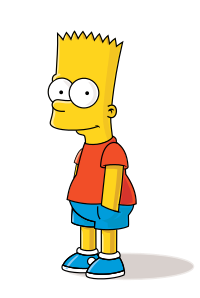 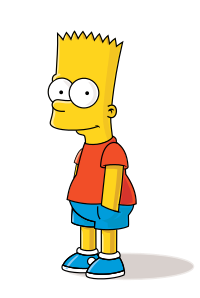 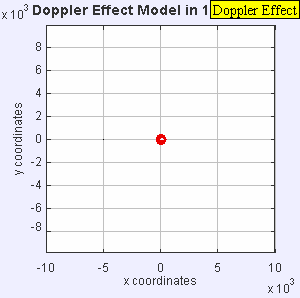 Ηχητικά Κύματα
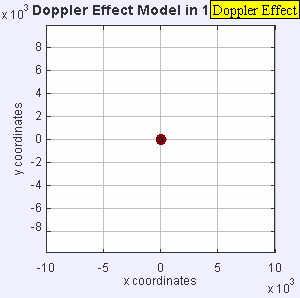 Ηχητικά Κύματα
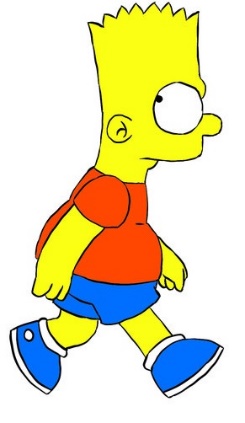 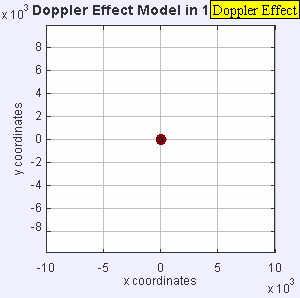 Ηχητικά Κύματα
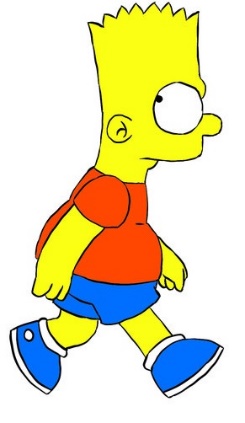 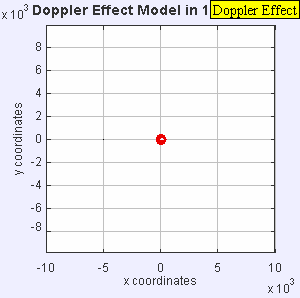 Ηχητικά Κύματα
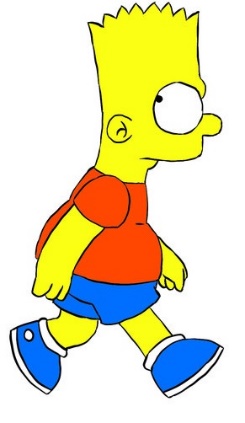 1. Πηγή ή παρατηρητής κινούνται ο ένας προς τον άλλο: πρόσημα που αυξάνουν το f’
2. Πηγή η παρατηρητής απομακρύνονται ο ένας προς τον άλλο: πρόσημα που μειώνουν το f’
Ηχητικά Κύματα
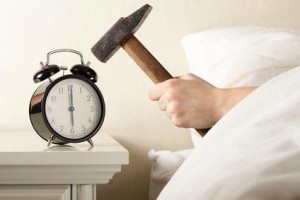 Παράδειγμα:
Το ξυπνητήρι σας παράγει έναν ήχο συχνότητας 600 Hz. Ένα πρωί, «κολλάει» και δεν μπορείτε να το κλείσετε. Στην απελπισία σας, το πετάτε από το παράθυρο. Αν υποθέσετε ότι η ταχύτητα του ήχου είναι 343 m/s, και ότι βρίσκεστε στον 4ο όροφο (15 m από το έδαφος), τι συχνότητα θα ακούσετε λίγο πριν γίνει κομματάκια;
Ηχητικά Κύματα
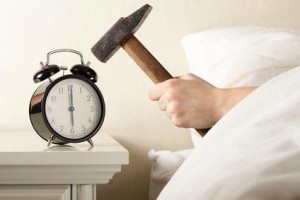 Παράδειγμα - Λύση:
Το ξυπνητήρι σας παράγει έναν ήχο συχνό-
τητας 600 Hz. Ένα πρωί, «κολλάει» και δεν μπορείτε να το κλείσετε. Στην απελπισία σας, το πετάτε από το παράθυρο. Αν υποθέσετε ότι η ταχύτητα του ήχου είναι 343 m/s, και ότι βρίσκεστε στον 4ο όροφο (15 m από το έδαφος), τι συχνότητα θα ακούσετε λίγο πριν γίνει κομματάκια;
(0,0)
Ηχητικά Κύματα
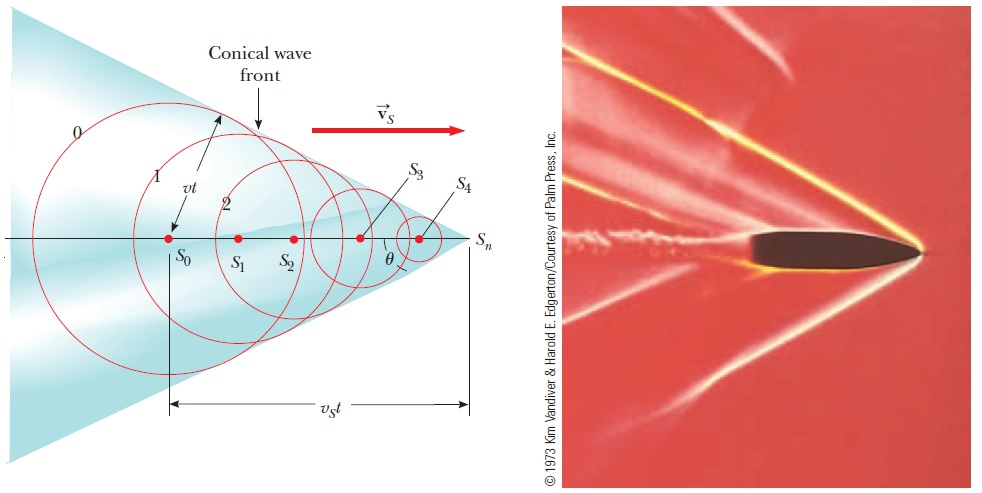 Ηχητικά Κύματα
Ψηφιακή Ηχογράφηση
Πρώτη αναλογική ηχογράφηση (Edison, 19ος αιώνας)
Φωνογράφος
Αποθηκεύει τον ήχο ως διακυμάνσεις του βάθους αυλακώσεων, δημιουργώντας «κορυφές» και «κοιλιές» επάνω σε έναν κύλινδρο, μέσω μιας βελόνας που συν-δεόταν σε έναν φωναγωγό που λάμ-βανε τα μηχανικά κύματα
Κατά την αναπαραγωγή, η βελόνα «ακολουθεί» το μονοπάτι των αυλακώσεων, και συνδεδεμένη με το διά-φραγμα και τον φωναγωγό, παράγει τον ήχο
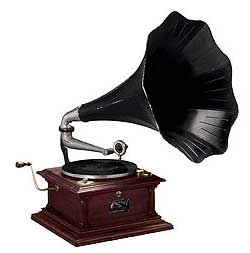 Ηχητικά Κύματα
Ψηφιακή Ηχογράφηση
Ακολουθία bits (1 και 0)
Βήμα 1ο: Δειγματοληψία
Παίρνουμε δείγματα από τον ήχο ανά τακτά χρονικά διαστήματα (π.χ. 44100 δείγματα σε 1 sec, με σταθερή απόσταση μεταξύ τους)




Βήμα 2ο: Κβαντισμός – Μετατροπή σε ψηφιακό σήμα
«Στρογγυλεύουμε» τις τιμές πλάτους των δειγμάτων
Μετατρέπουμε τις τιμές στο δυαδικό σύστημα
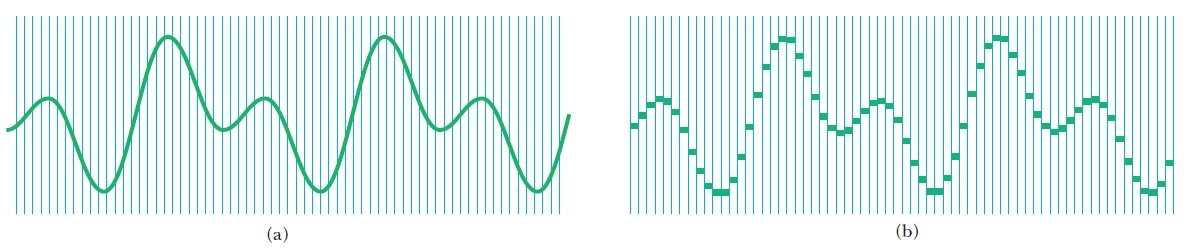 Ηχητικά Κύματα
Ψηφιακή Ηχογράφηση
Επιφάνεια ψηφιακού δίσκου (compact disk)
Οι «κορυφές» και οι «κοιλιές»ανιχνεύονται από ένα σύστημαlaser
Αναπαριστούν 1 και 0
Οι δυαδικοί αριθμοί μετατρέπο-νται ξανά σε τάσεις (voltage)
Ουσιαστικά σε διακριτές τιμές
Το αρχικό ηχητικό σήμα ανα-συντίθεται
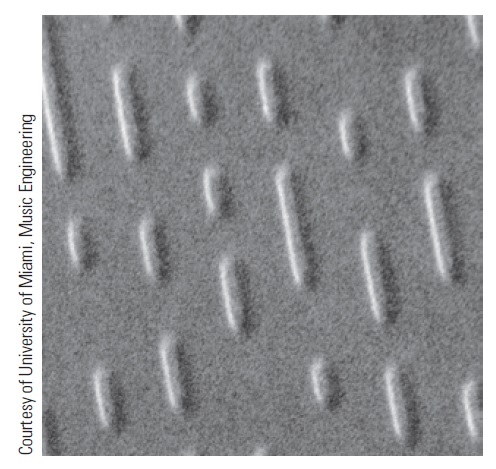 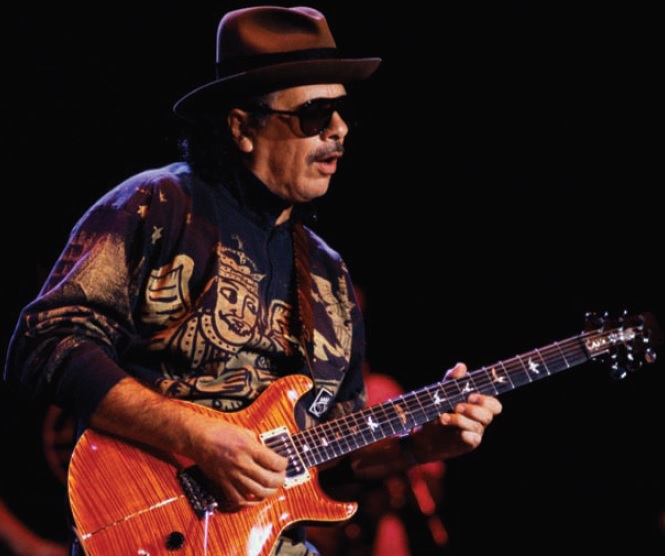 Φυσική για Μηχανικούς
Υπέρθεση
Στάσιμα Κύματα
Εικόνα: O Carlos Santana εκμεταλλεύεται τα στάσιμα κύματα στις χορδές του. Αλλάζει νότα στην κιθάρα του πιέζοντας τις χορδές σε διαφορετικά σημεία, μεγαλώνοντας ή μικραίνοντας το μήκος του τμήματος της χορδής που ταλαντώνεται.
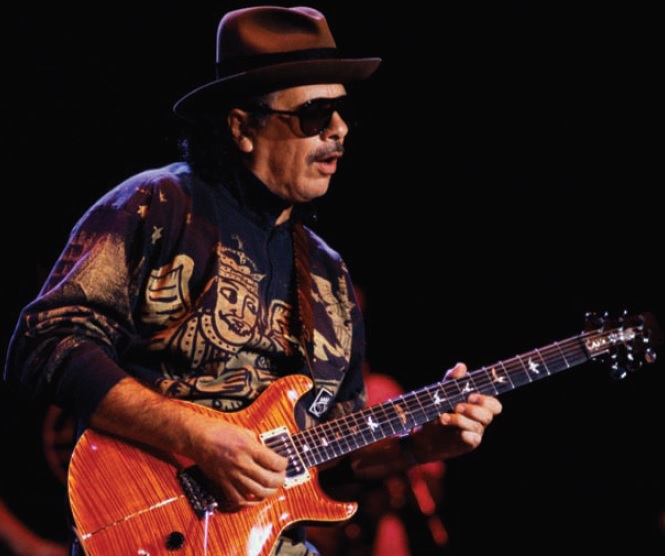 Φυσική για Μηχανικούς
Υπέρθεση
Στάσιμα Κύματα
Εικόνα: O Carlos Santana εκμεταλλεύεται τα στάσιμα κύματα στις χορδές του. Αλλάζει νότα στην κιθάρα του πιέζοντας τις χορδές σε διαφορετικά σημεία, μεγαλώνοντας ή μικραίνοντας το μήκος του τμήματος της χορδής που ταλαντώνεται.
Υπέρθεση
Μελέτη κυματικής
Κύματα διαφορετικά από σωματίδια
Συνδυασμός σωματιδίων δίνει ένα σώμα
Για να συμβεί πρέπει τα σωματίδια να βρίσκονται σε διαφορετικά σημεία
Συνδυασμός κυμάτων δίνει ένα κύμα
Για να συμβεί πρέπει τα κύματα να βρίσκονται στο ίδιο σημείο!
Σημαντικό: τα κύματα μπορούν να συνδυαστούν, να συνυπάρξουν, να συμβάλλουν στην ίδια θέση του χώρου!
Για να αναλύσουμε τέτοιες συμπεριφορές, απαιτείται η αρχή της υπέρθεσης
Υπέρθεση
Αρχή της υπέρθεσης

Αν σε κάποιο μέσο διαδίδονται δυο ή περισσότερα κύματα, η συνισταμένη τιμή της κυματοσυνάρτησης σε οποιοδήποτε σημείο είναι το αλγεβρικό άθροισμα των τιμών των κυματοσυναρτήσεων των επιμέρους κυμάτων

Τέτοια κύματα λέγονται γραμμικά

Ο συνδυασμός δυο διαφορετικών κυμάτων στην ίδια περιοχή του χώρου λέγεται συμβολή
Υπέρθεση
Αρχή της υπέρθεσης








     Ενισχυτική Συμβολή       Καταστρεπτική Συμβολή
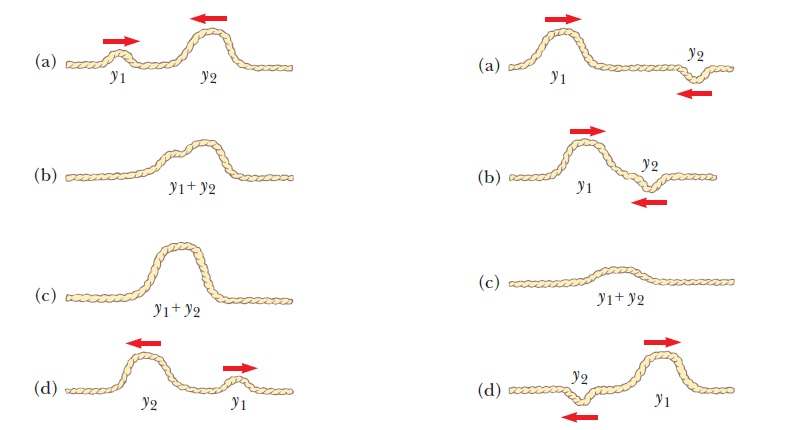 Υπέρθεση
Υπέρθεση
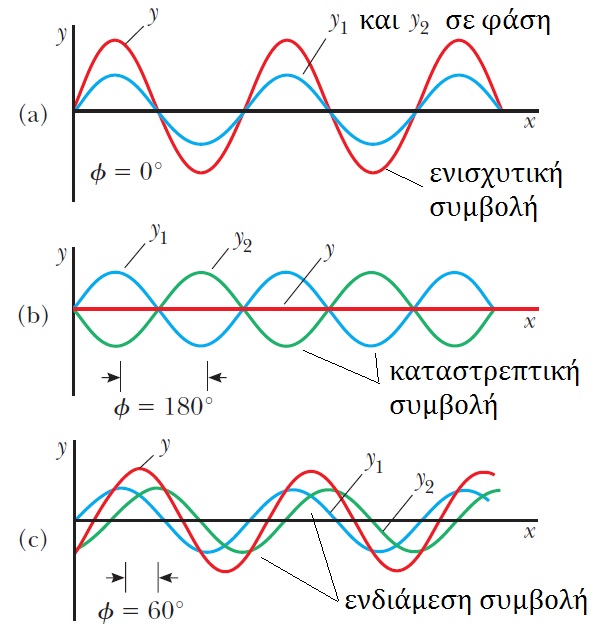 Υπέρθεση
Υπέρθεση ημιτονοειδών κυμάτων
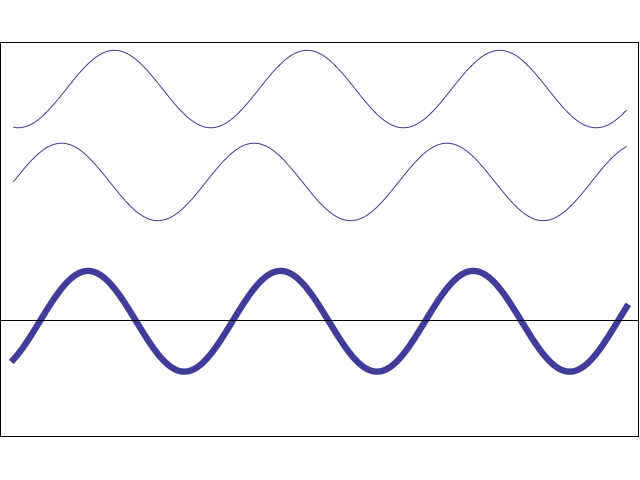 Υπέρθεση
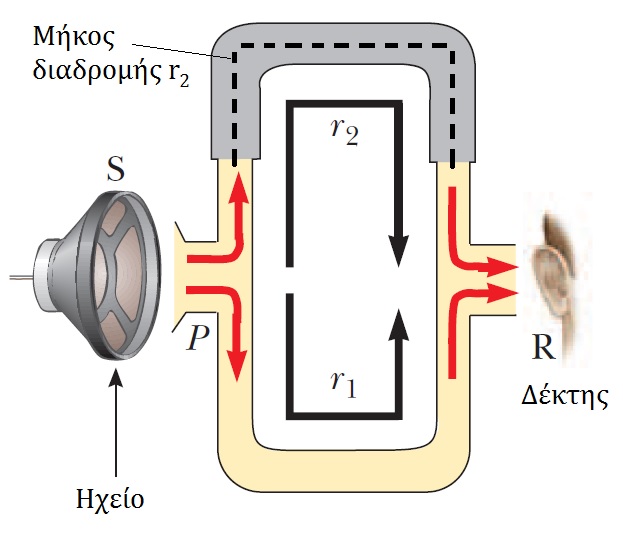 Υπέρθεση
Παράδειγμα:
Δυο ηχεία απέχουν 3 m μεταξύ τους είναι συνδεδεμένα με το ίδιο στερεοφωνικό. Ένας ακροατής βρίσκεται αρχικά στο σημείο Ο, που απέχει 8 m από το μέσον της ευθείας που ενώνει τα δυο ηχεία. Στη συνέχεια μετακινείται στο σημείο Σ, το οποίο έχει κάθετη απόσταση 0.35 m από το Ο και ακούει το πρώτο ελάχιστο της έντασης του ήχου. Ποια είναι η συχνότητα του ήχου;
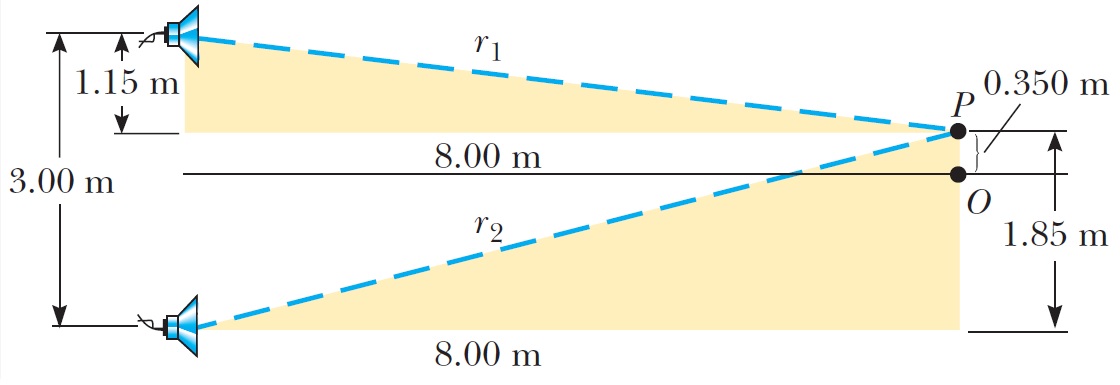 Υπέρθεση
Παράδειγμα:
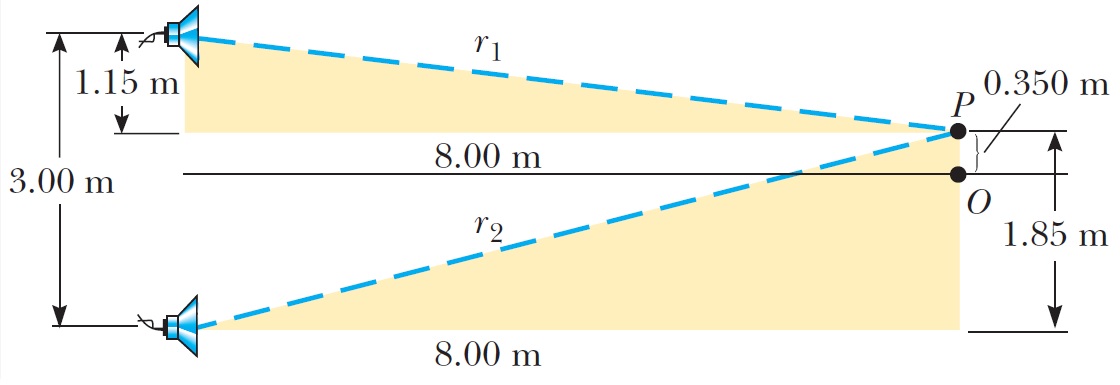 Στάσιμα Κύματα
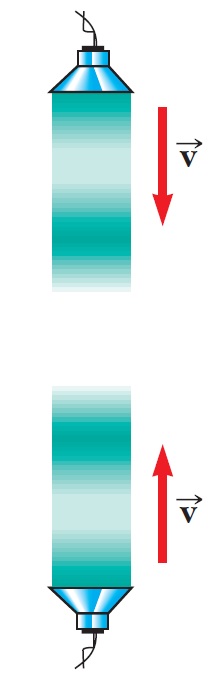 Στάσιμα Κύματα
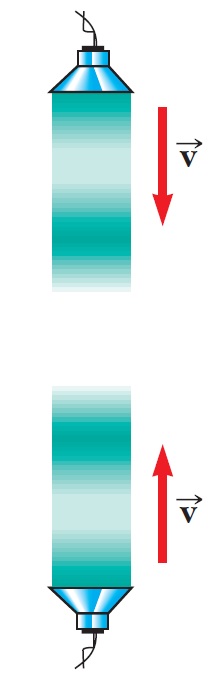 Στάσιμα Κύματα
Στάσιμα Κύματα
Στάσιμα Κύματα
Στάσιμα κύματα
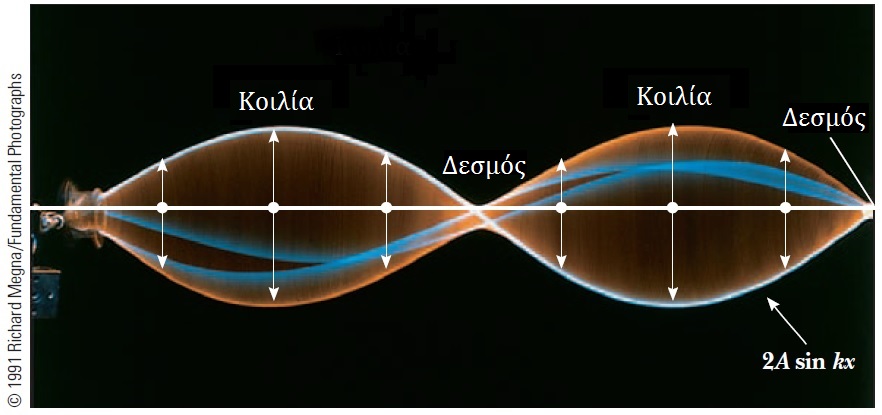 Στάσιμα Κύματα
Στάσιμα κύματα
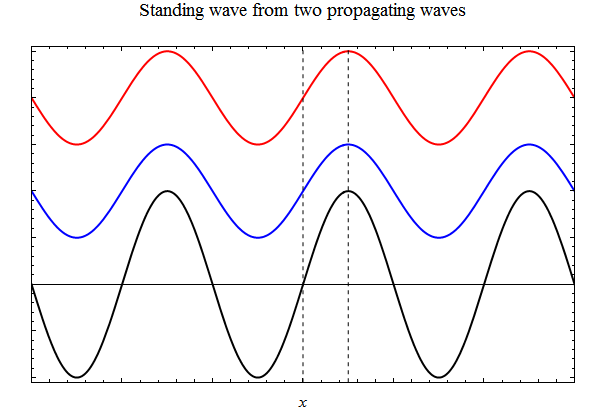 Υπέρθεση
Υπέρθεση ημιτονοειδών κυμάτων
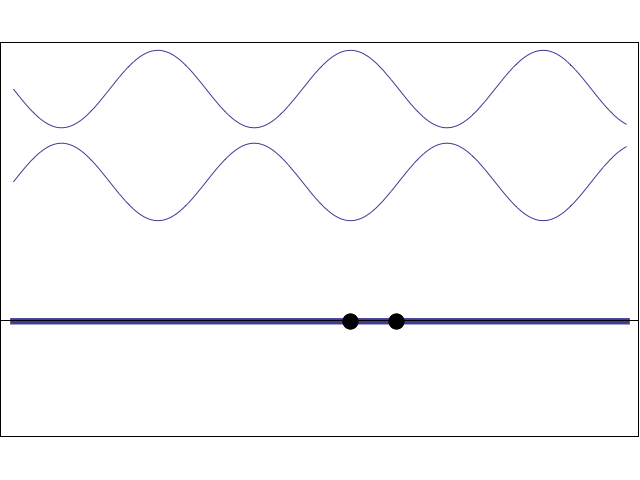 Στάσιμα Κύματα
Στάσιμα Κύματα
Στάσιμα Κύματα
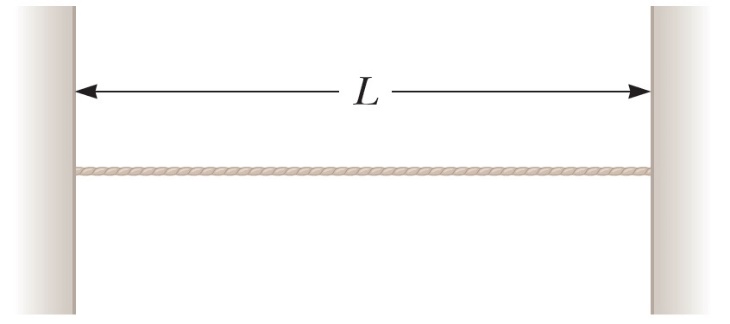 Κύματα υπό Οριακές Συνθήκες
Θεωρήστε το νήμα της εικόνας
Χορδή κιθάρας, πιάνου
Οριακή συνθήκη: το νήμα έχει υποχρεωτικά δεσμούς στα άκρα του
Άρα το μήκος κύματος είναι προκαθορισμένο
Όπως και η συχνότητά του
Η οριακή συνθήκη προκαλεί ένα συγκεκριμένο αριθμό διακριτών ταλαντώσεων στο νήμα, που λέγονται κανονικοί τρόποι ταλάντωσης ή ιδιομορφές (modes)
Καθεμιά έχει τη δική της συχνότητα
Το φαινόμενο αυτό λέγεται κβαντισμός
Στάσιμα Κύματα
Στάσιμα Κύματα
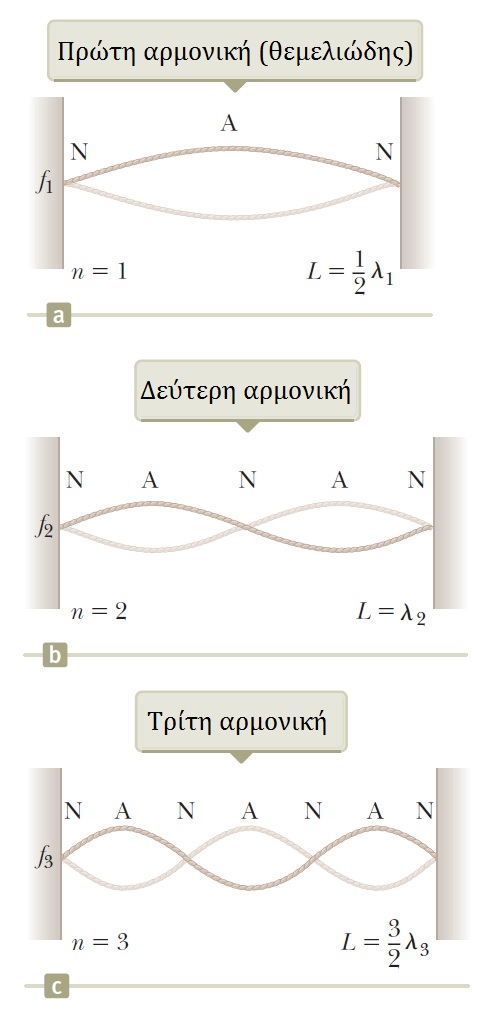 Στάσιμα Κύματα
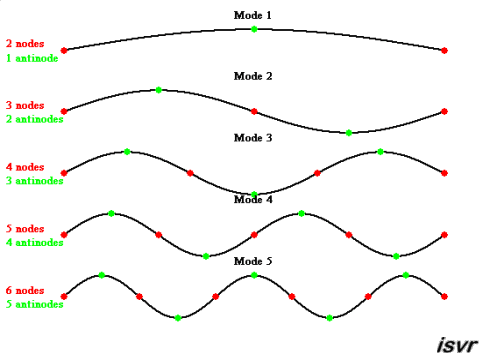 Στάσιμα Κύματα
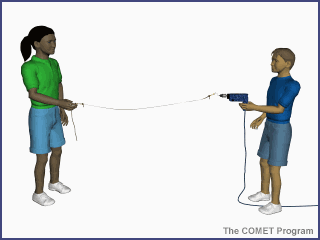 Στάσιμα Κύματα
Μη-ημιτονοειδή κύματα
Πολλά κύματα δεν είναι ημιτονοειδή
Αν όμως είναι περιοδικά, τότε μπορούν να αναπαρασταθούν ως άθροισμα ημιτόνων και συνημιτόνων
Παίξιμο μιας νότας στην κιθάρα




Το άθροισμα αυτό βρίσκεται μέσω μιας τεχνικής που ονομάζεται θεώρημα Fourier
Το αντίστοιχο άθροισμα ονομάζεται Σειρά Fourier
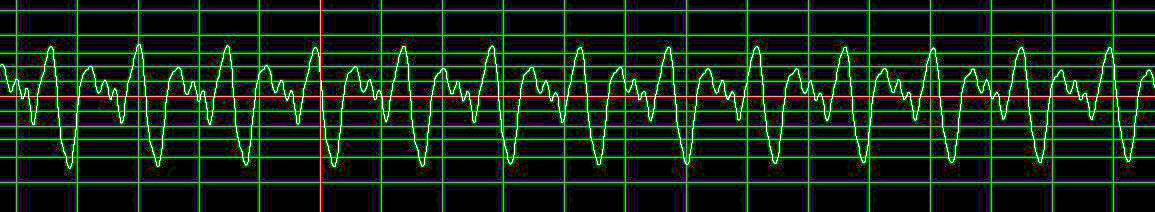 Στάσιμα Κύματα
Στάσιμα Κύματα
Θεώρημα Fourier - Σειρά Fourier
Το θεώρημα Fourier απαντά στην ερώτηση:

«Πόσα και ποια ημίτονα χρειάζομαι (δηλ. με ποια πλάτη, συχνότητες, και φάσεις) να προσθέσω μεταξύ τους για να παράξω ένα δεδομένο περιοδικό κύμα?»

Εναλλακτικά:

«Ποιες συχνότητες υπάρχουν μέσα σε ένα δεδομένο περιοδικό κύμα, και πόσο ισχυρή είναι η καθεμιά τους?»
Στάσιμα Κύματα
Παράδειγμα:
Έστω το περιοδικό σήμα του σχήματος.







Μπορείτε να βρείτε ποια ημίτονα και συνημίτονα πρέπει να προσθέσουμε για να το συνθέσουμε;
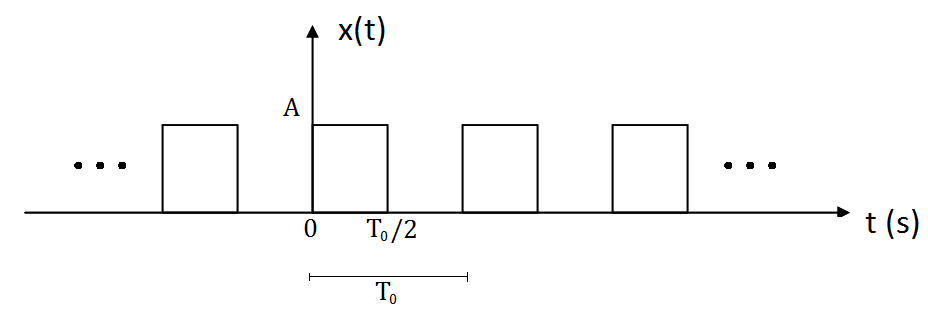 Στάσιμα Κύματα
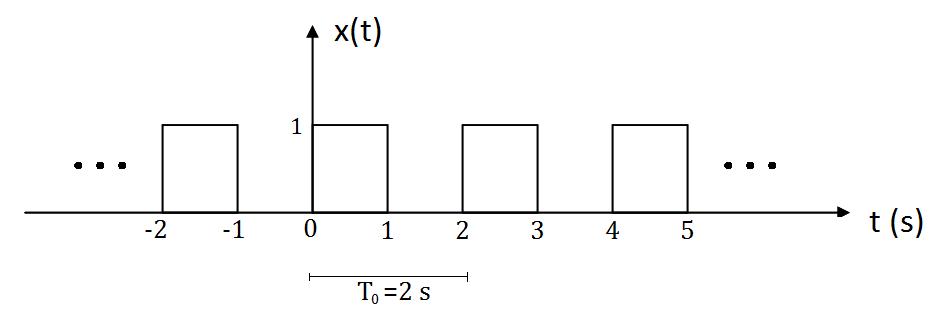 Παράδειγμα - Λύση:
Στάσιμα Κύματα
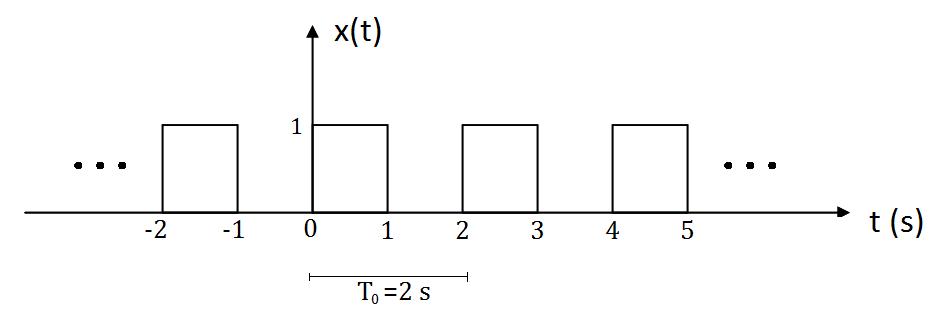 Παράδειγμα - Λύση:
Στάσιμα Κύματα
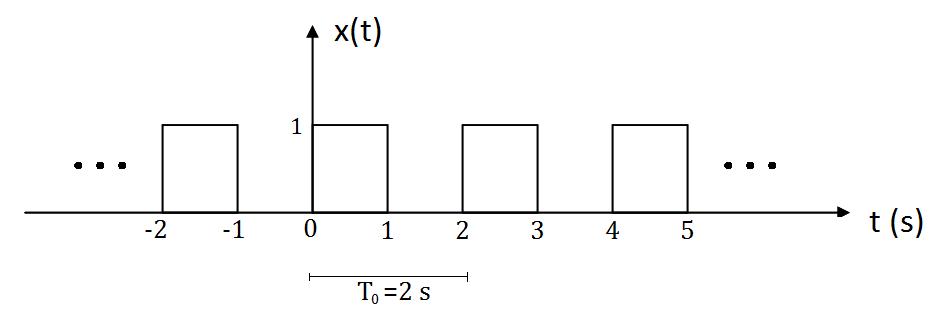 Παράδειγμα - Λύση:
Στάσιμα Κύματα
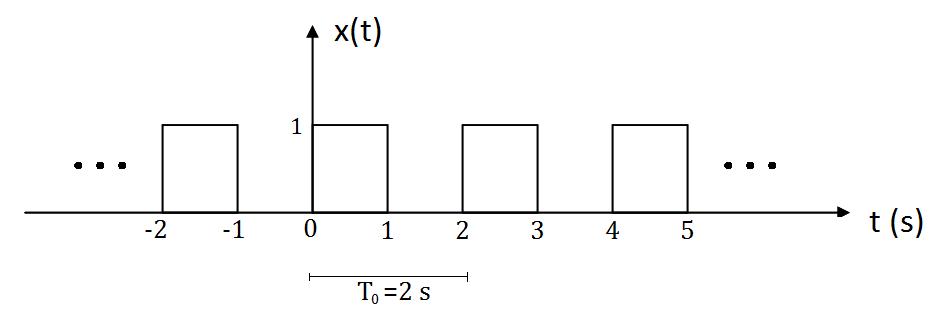 Παράδειγμα - Λύση:
Στάσιμα Κύματα
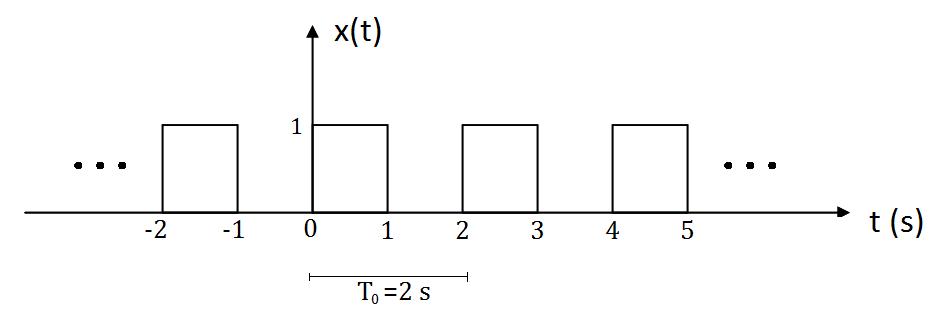 Στάσιμα Κύματα
Οπτικοποίηση σειράς Fourier – Ανάλυση
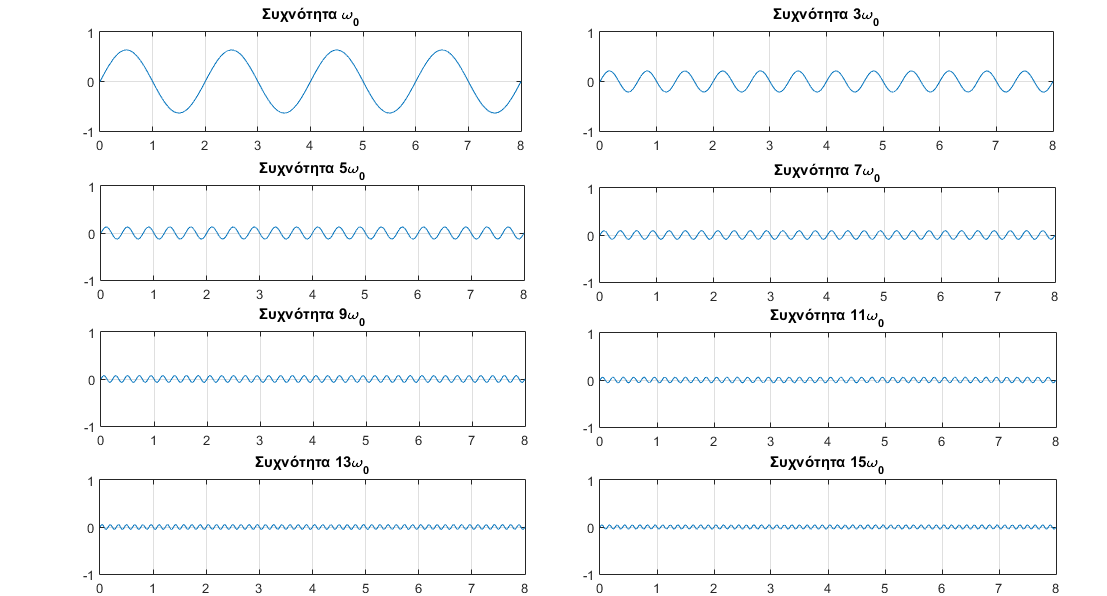 Στάσιμα Κύματα
Οπτικοποίηση σειράς Fourier – Σύνθεση
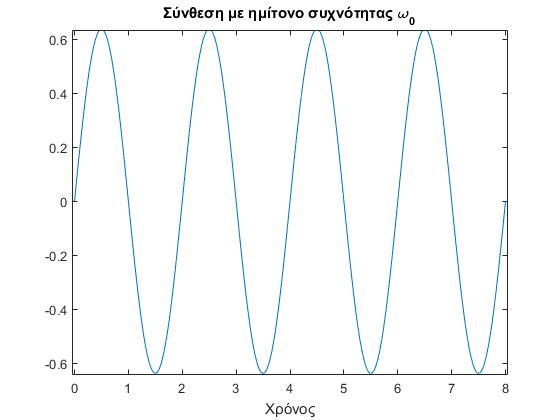 Στάσιμα Κύματα
Οπτικοποίηση σειράς Fourier – Σύνθεση
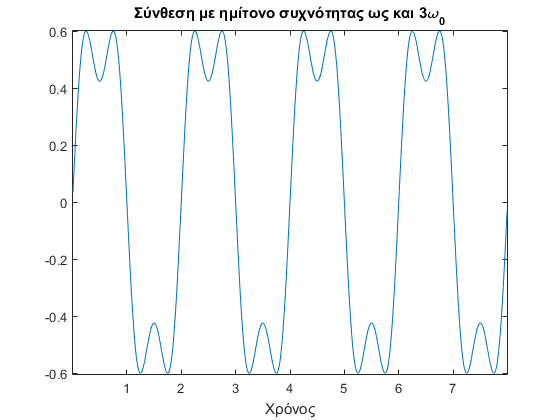 Στάσιμα Κύματα
Οπτικοποίηση σειράς Fourier – Σύνθεση
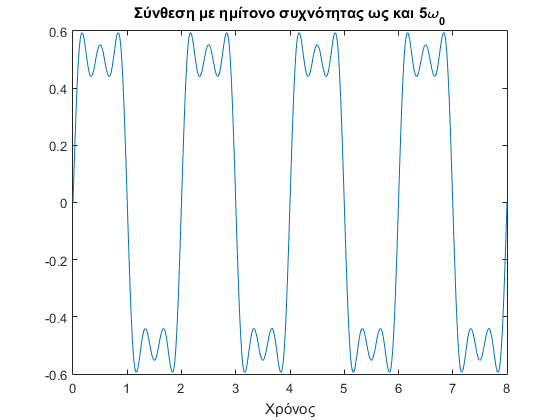 Στάσιμα Κύματα
Οπτικοποίηση σειράς Fourier – Σύνθεση
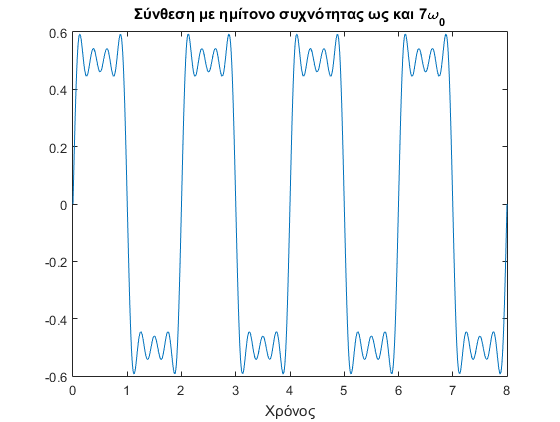 Στάσιμα Κύματα
Οπτικοποίηση σειράς Fourier – Σύνθεση
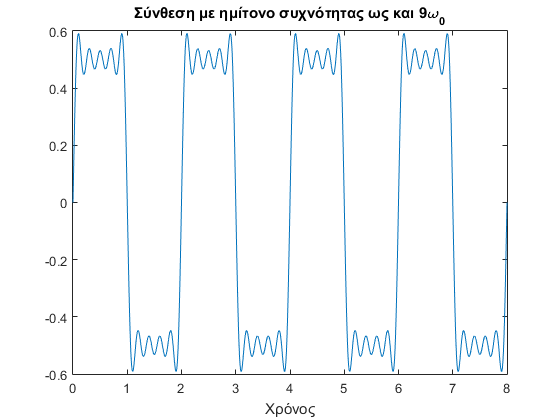 Στάσιμα Κύματα
Οπτικοποίηση σειράς Fourier – Σύνθεση
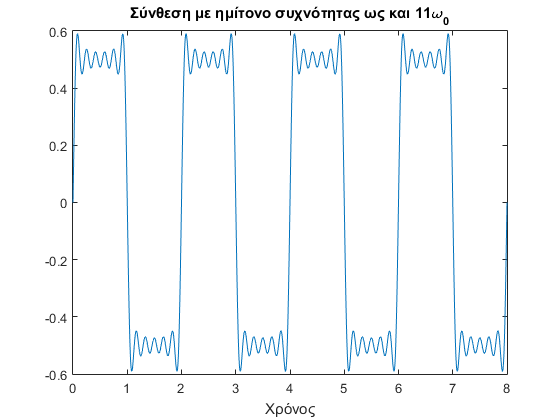 Στάσιμα Κύματα
Οπτικοποίηση σειράς Fourier – Σύνθεση
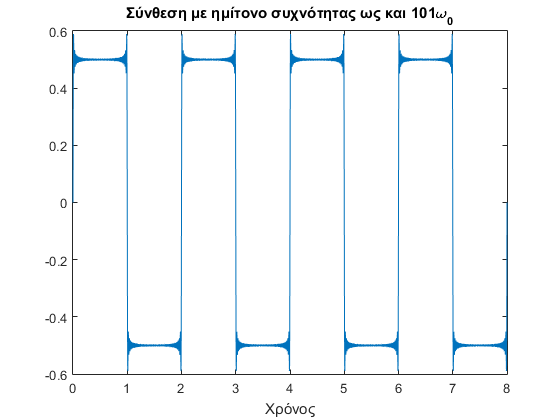 Στάσιμα Κύματα
Οπτικοποίηση σειράς Fourier – Σύνθεση
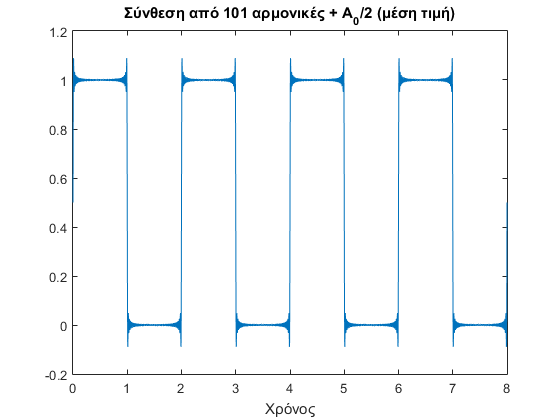 Στάσιμα Κύματα
Οπτικοποίηση σειράς Fourier – Σύνθεση – Σύγκριση
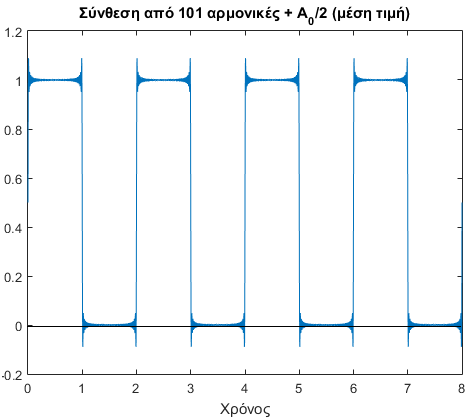 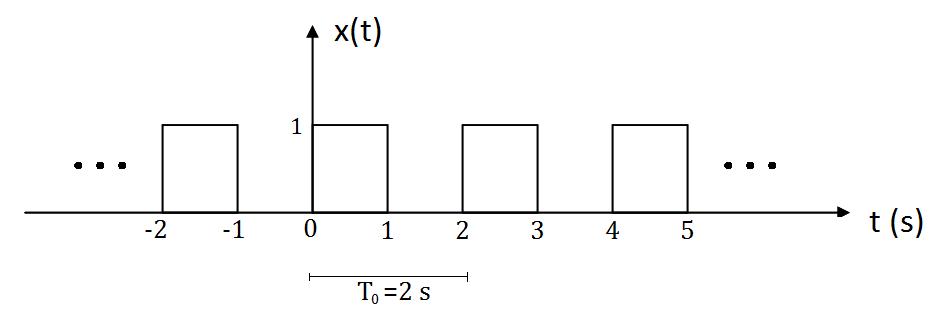 Στάσιμα Κύματα
Φαινόμενο Gibbs
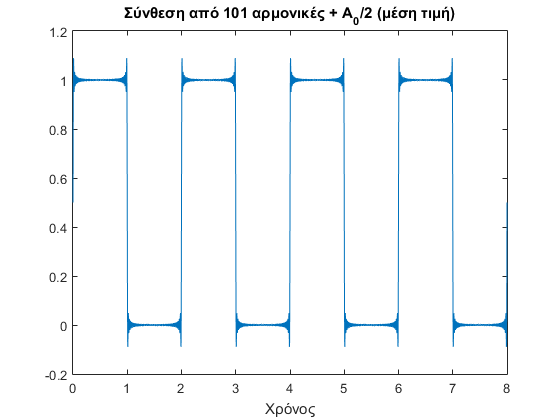 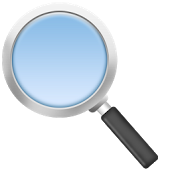 Στάσιμα Κύματα
Φαινόμενο Gibbs
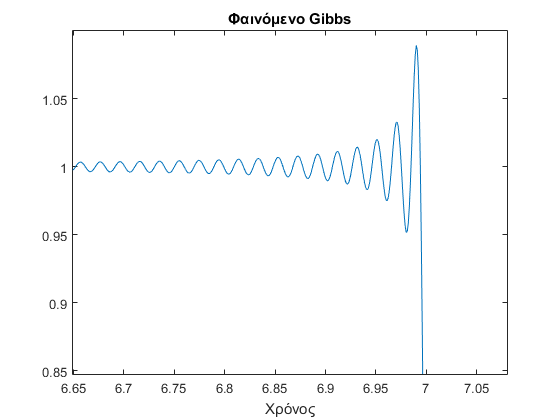 Στάσιμα Κύματα
Φαινόμενο Gibbs
Ανακαλύφθηκε το 1848 από τον H. Wilbraham
… και ξανά, το 1899 από τον J. Gibbs
Περιγράφει το πώς συμπεριφέρεται μια σειρά Fourier στα σημεία ασυνέχειας 
Προκύπτει από το ότι δεν μπορεί να αναπαρασταθεί μια ασυνέχεια από ένα άθροισμα πεπερασμένου πλήθους συνεχών συναρτήσεων
Στην πράξη, πάντα συμβαίνει
Το φαινόμενο είχε παρατηρηθεί και από φυσικούς, αλλά θεωρήθηκε ως σφάλμα λόγω κακών συσκευών μετρήσεων…
Τέλος Ενότητας